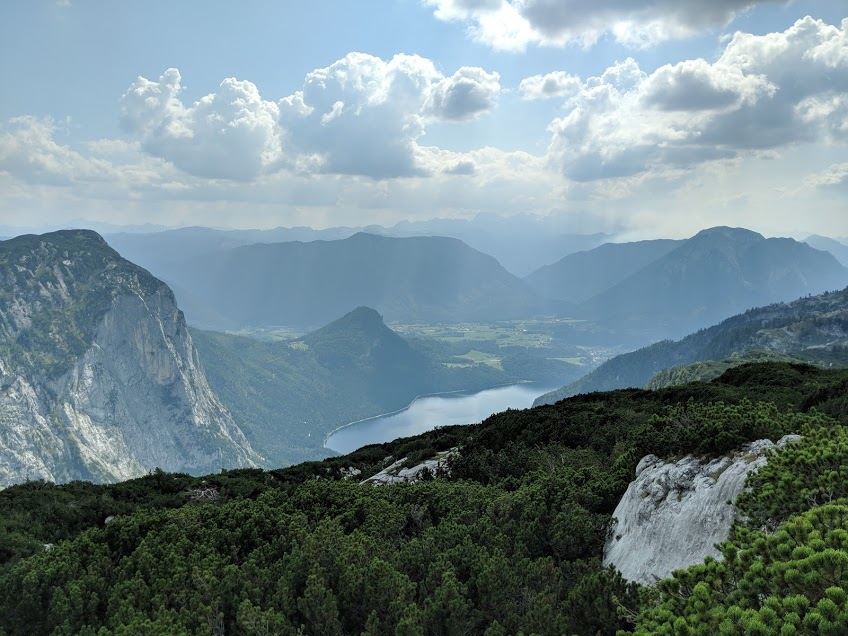 Cambridge University Caving Club
Expedition 2018
in the Loser Plateau and Schwarzmooskogel Hohlensystem
Ruairidh Macleod
(Not a picture of a cave…)
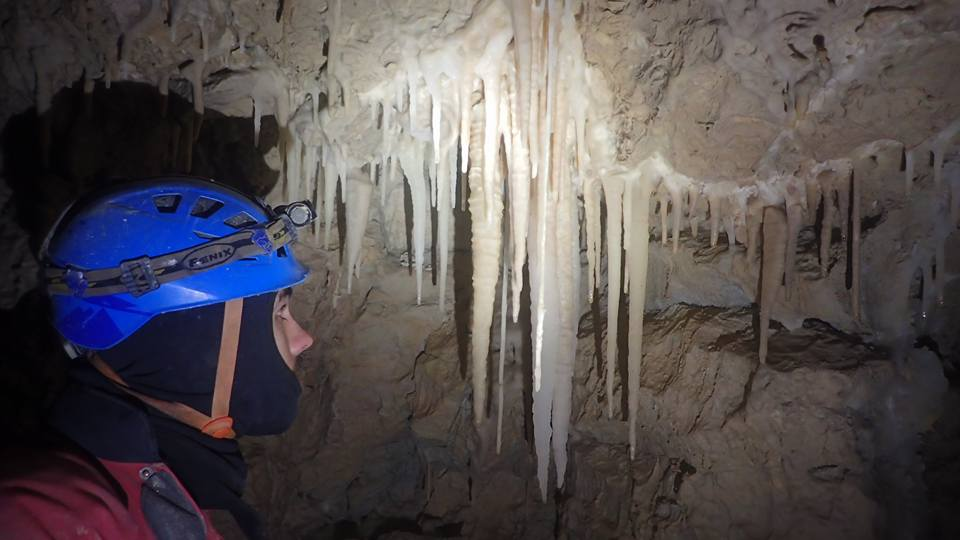 CUCC Expedition 2018

6 weeks: 7th July to 18th August

Training of new expedition cavers and survey software development

Continued extension and surveying of the Schwarzmooskogelhohlensystem

24 university student members

4 main caves focused on for new discovery

Surface survey and prospecting of new entrances on Loser Plateau

-
Mandatory picture of cave… Impressive formations in the new extensions of FischGesicht Hohle
Photo: Mike Butcher
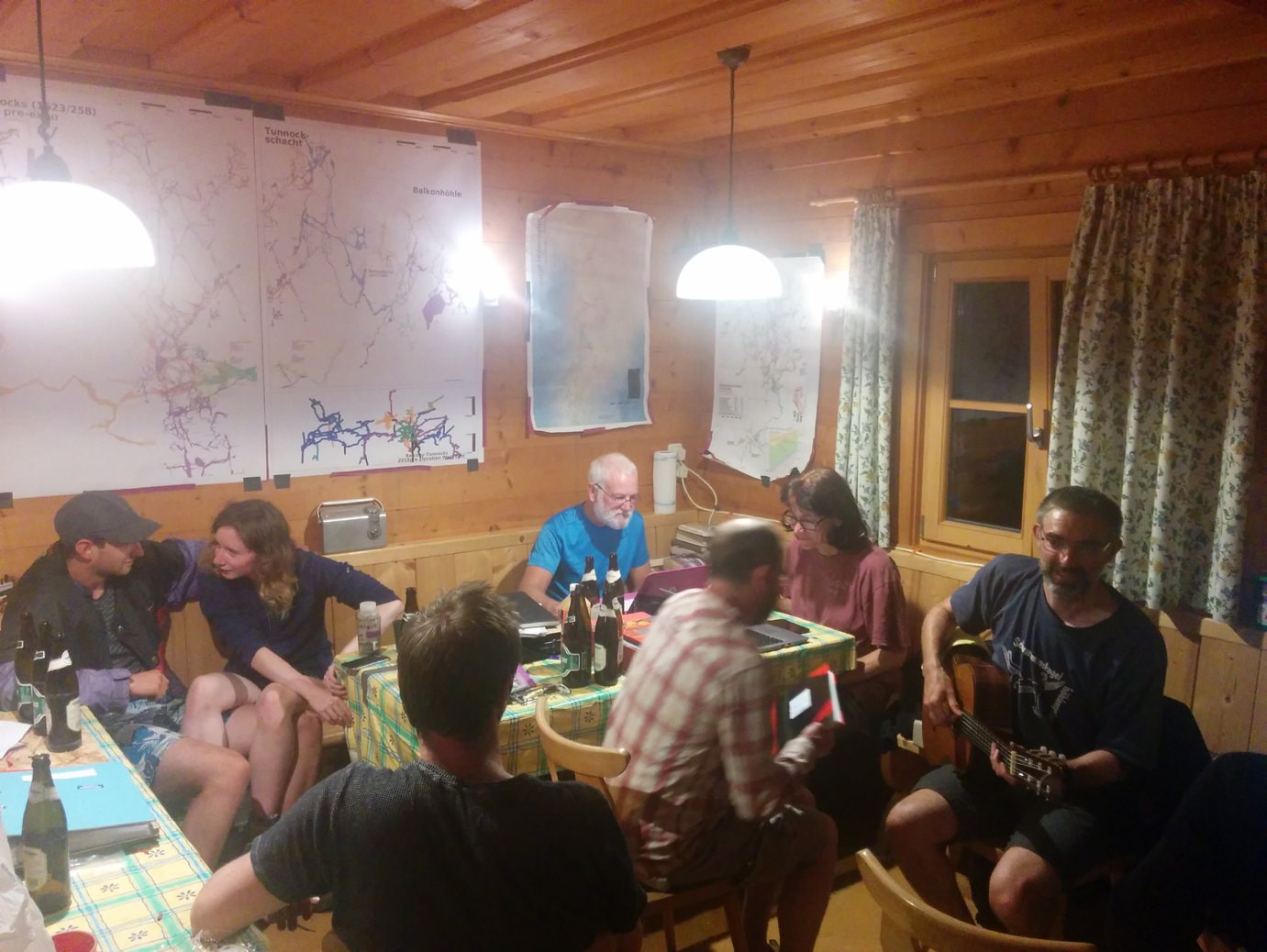 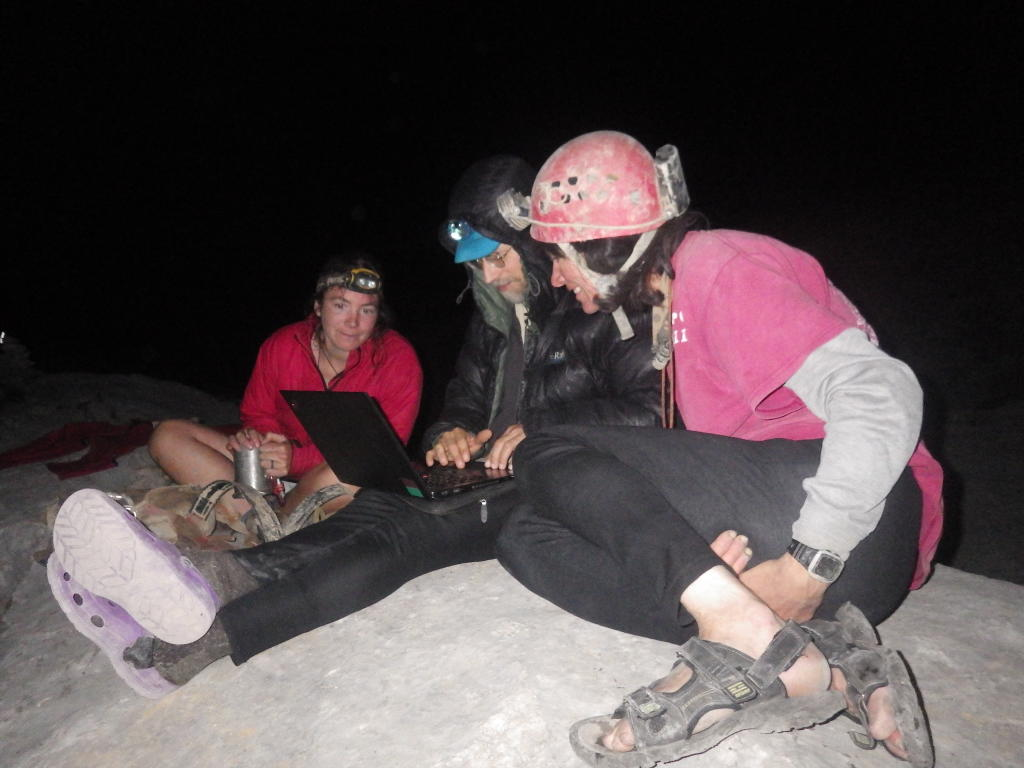 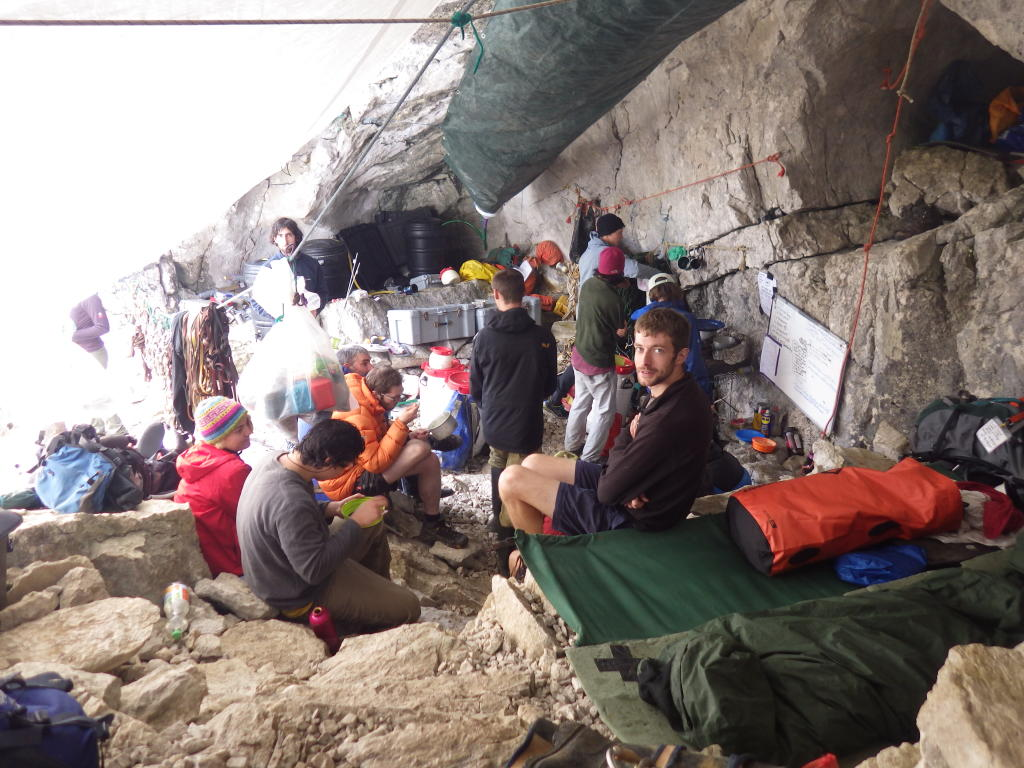 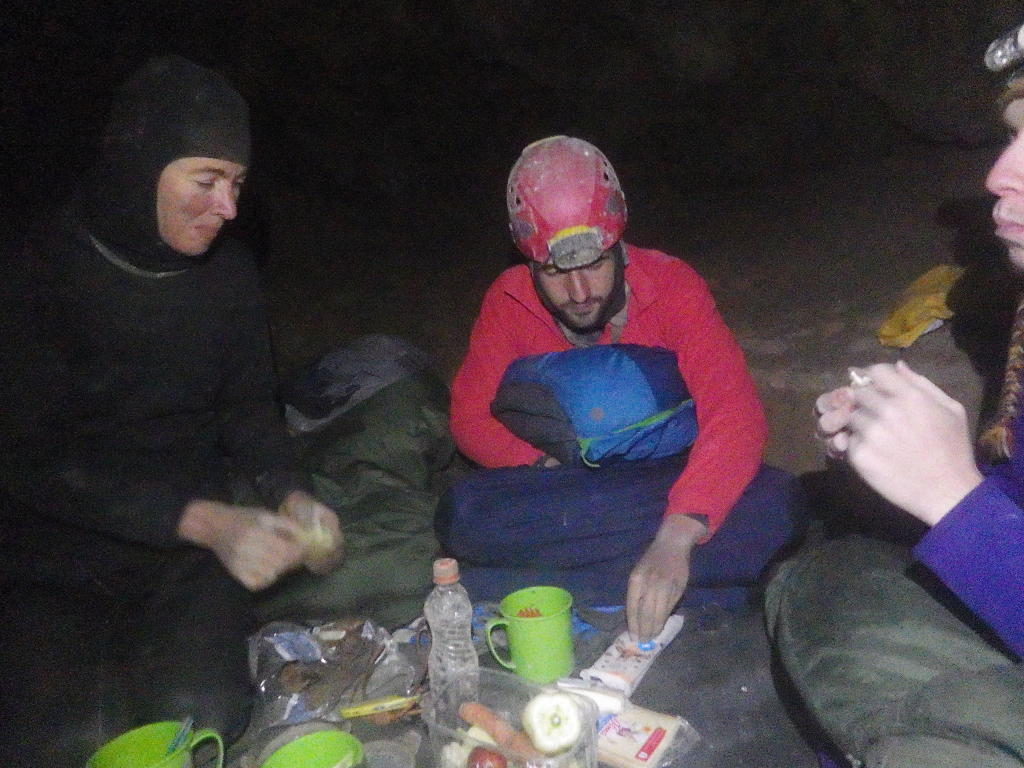 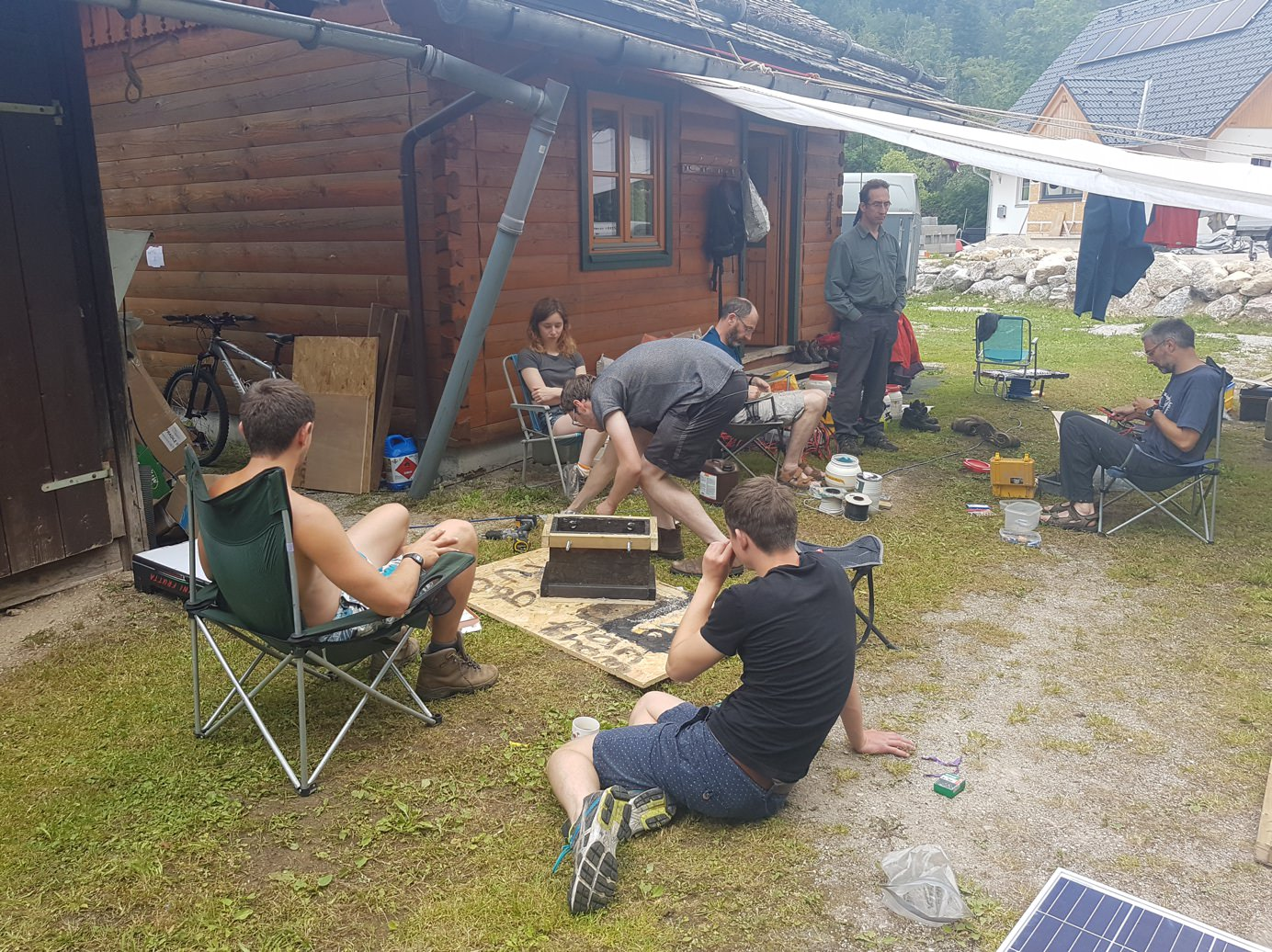 Photos: George Breley; Becka Lawson
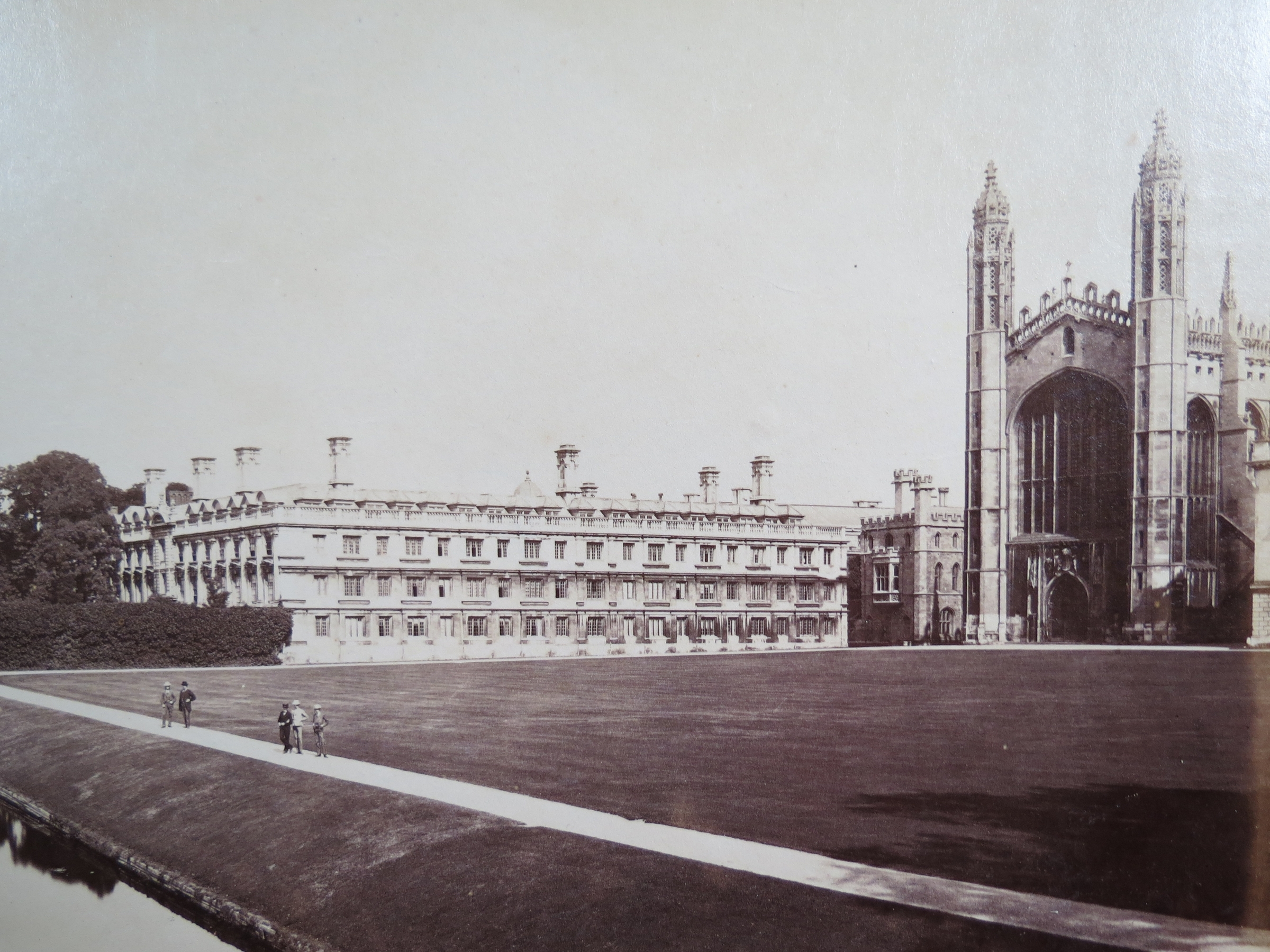 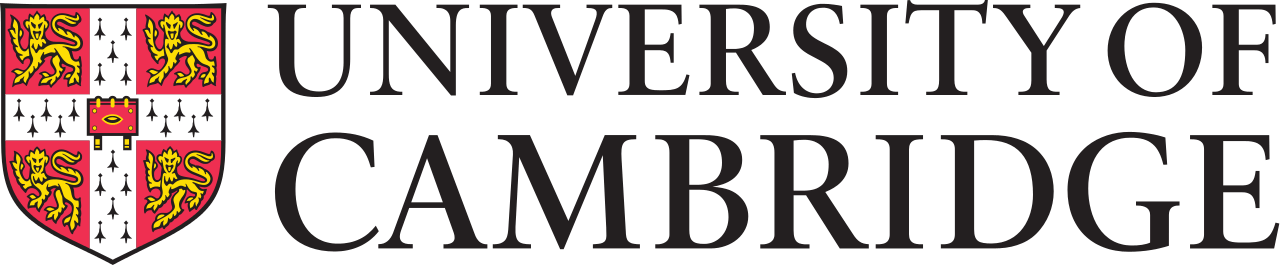 Photo: Wikimedia Commons
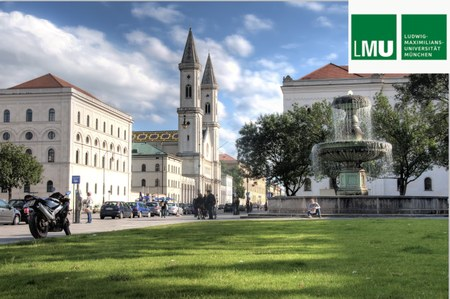 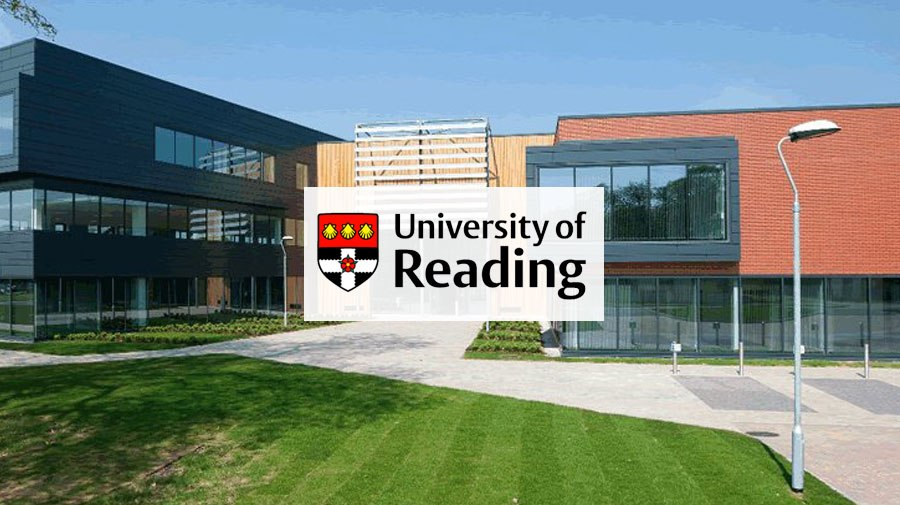 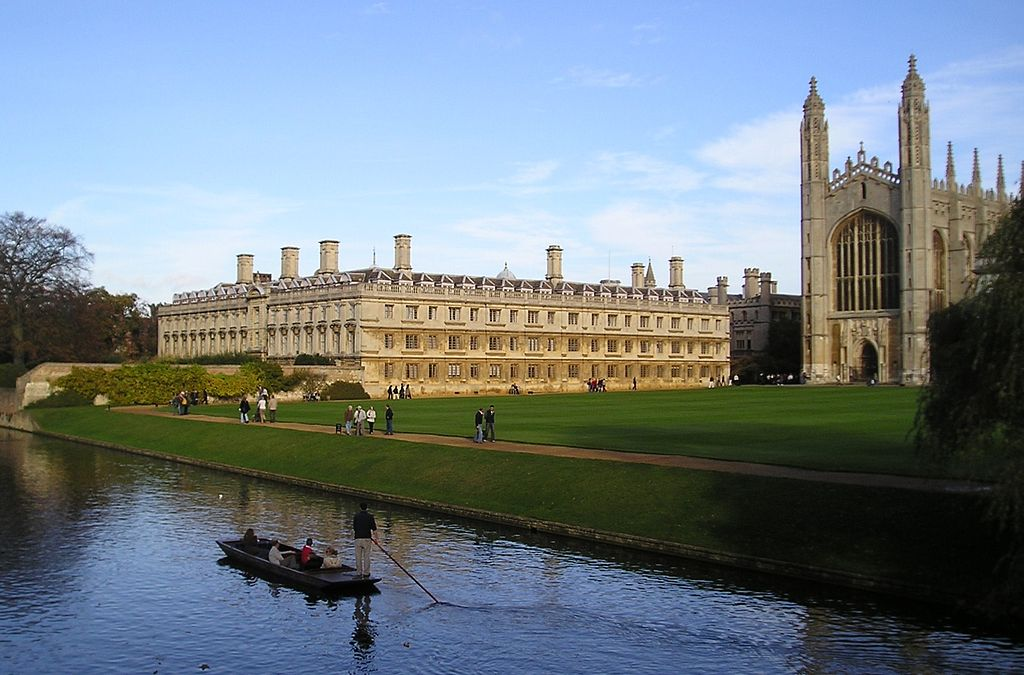 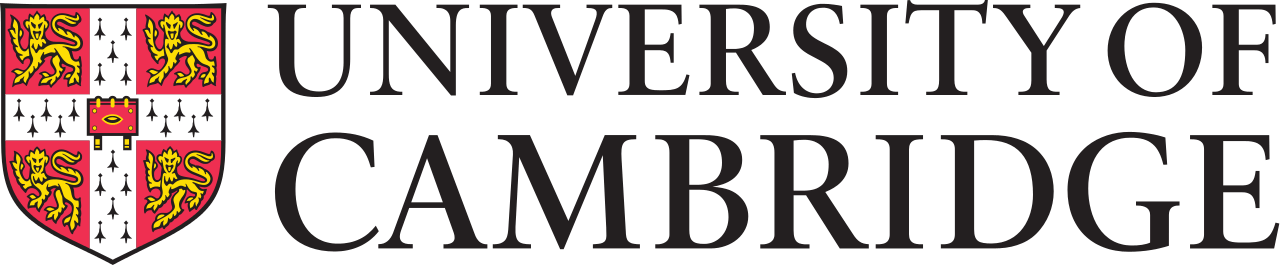 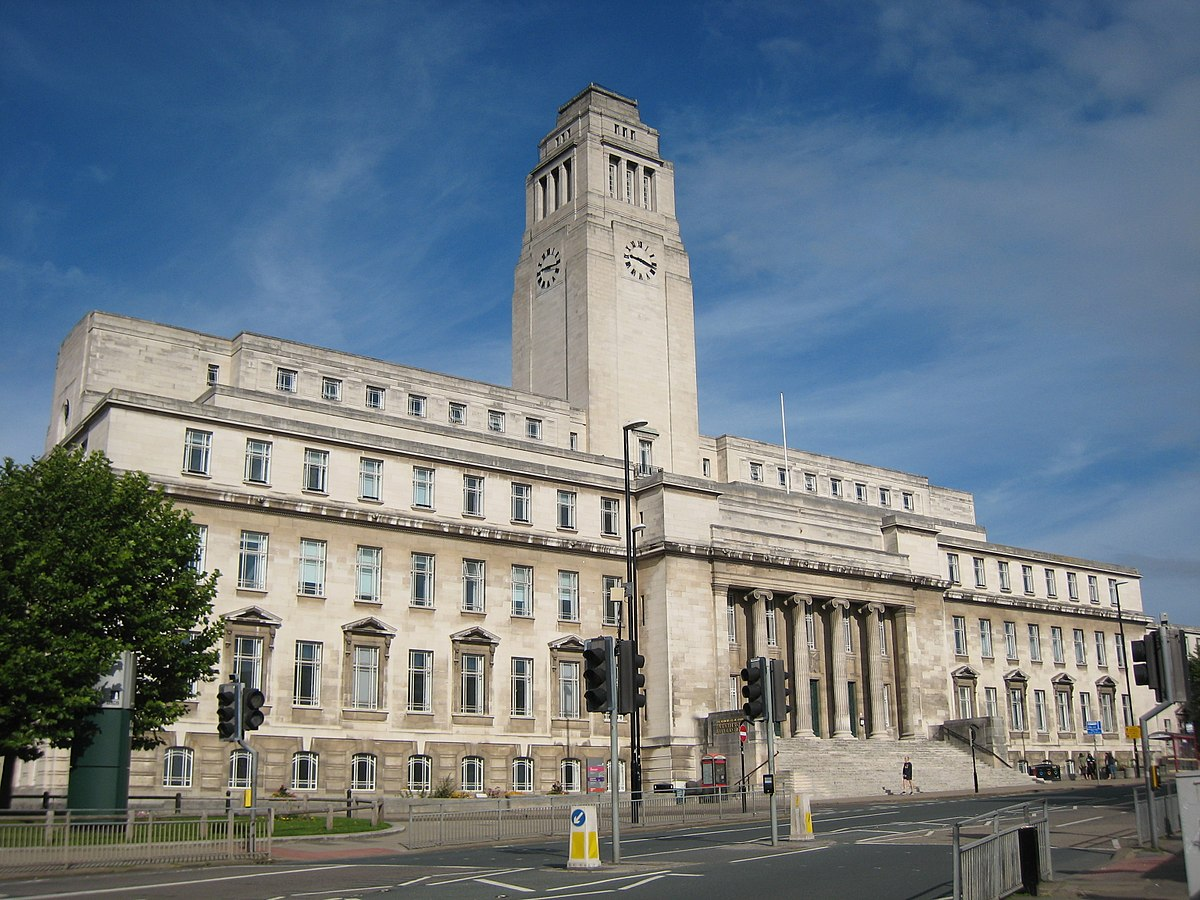 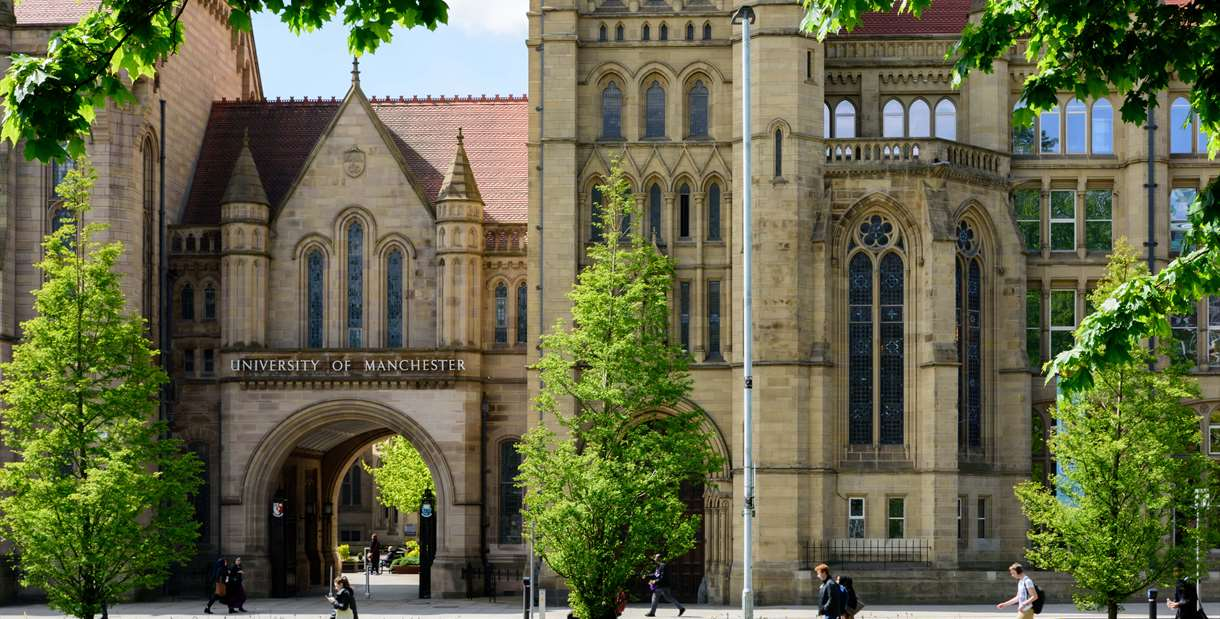 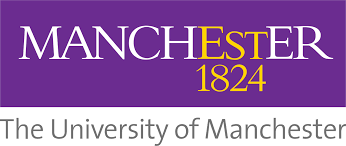 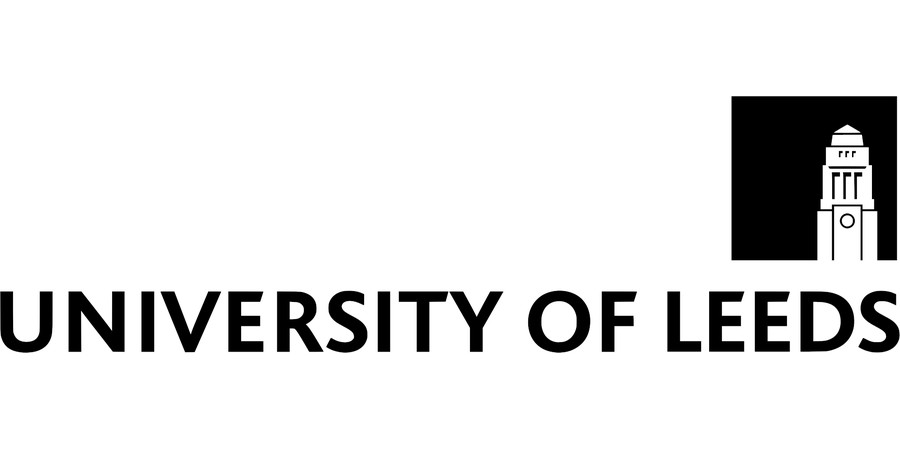 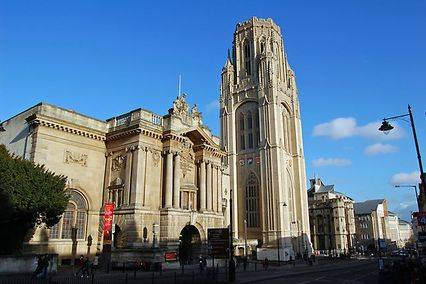 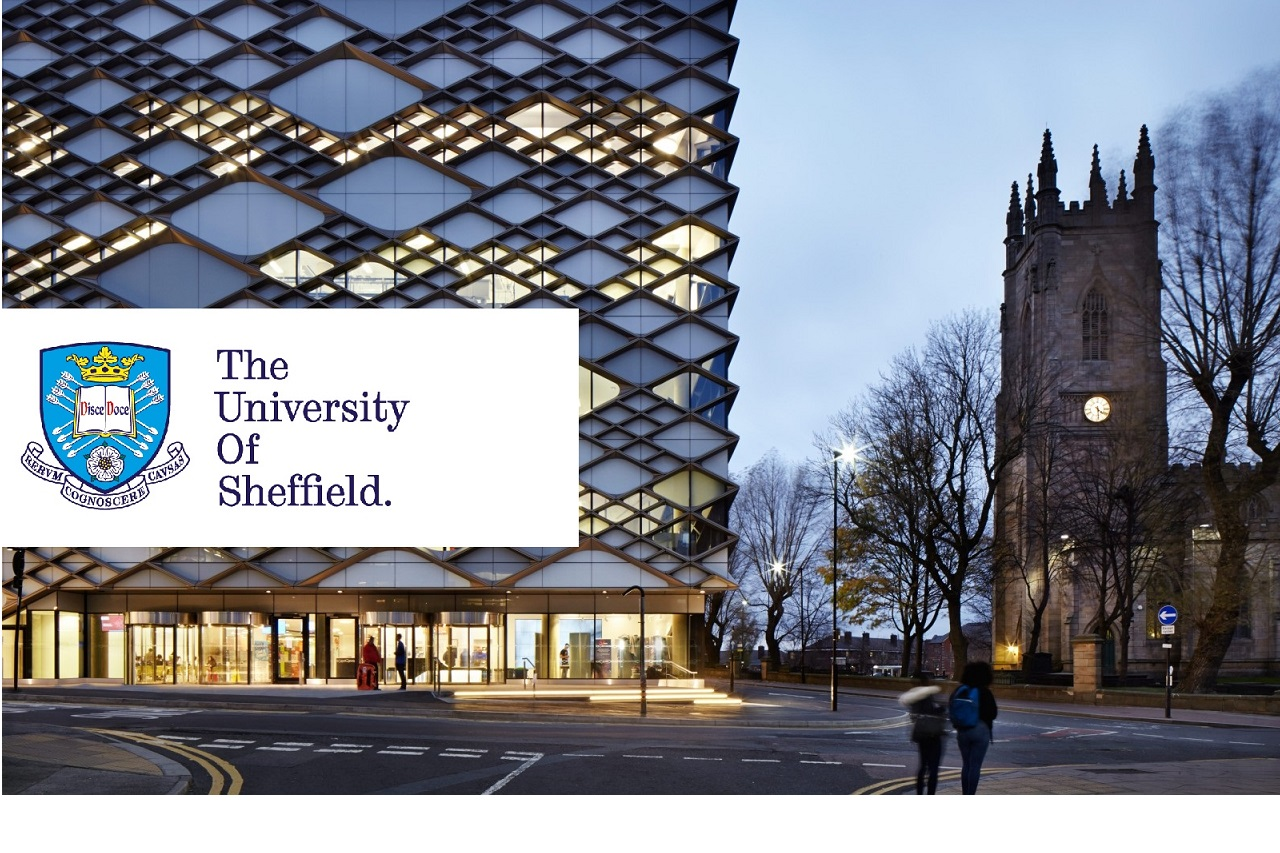 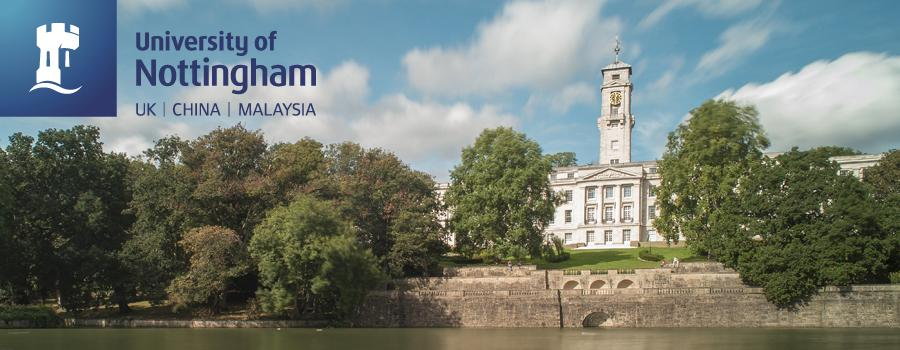 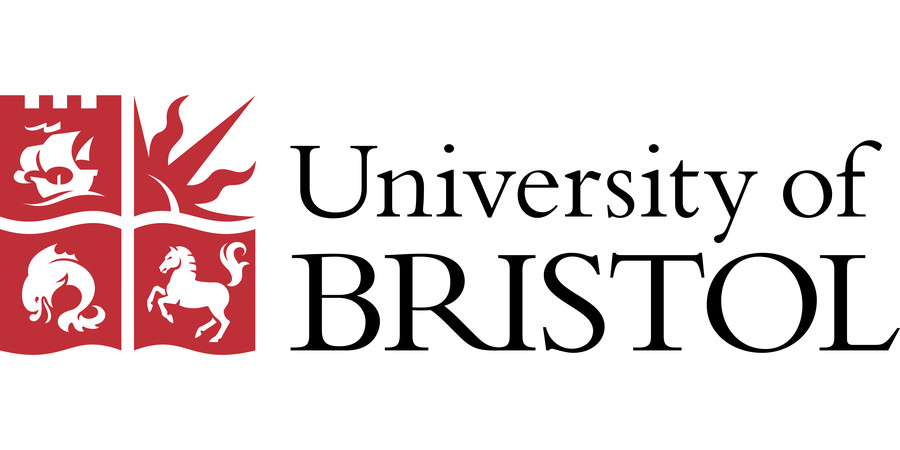 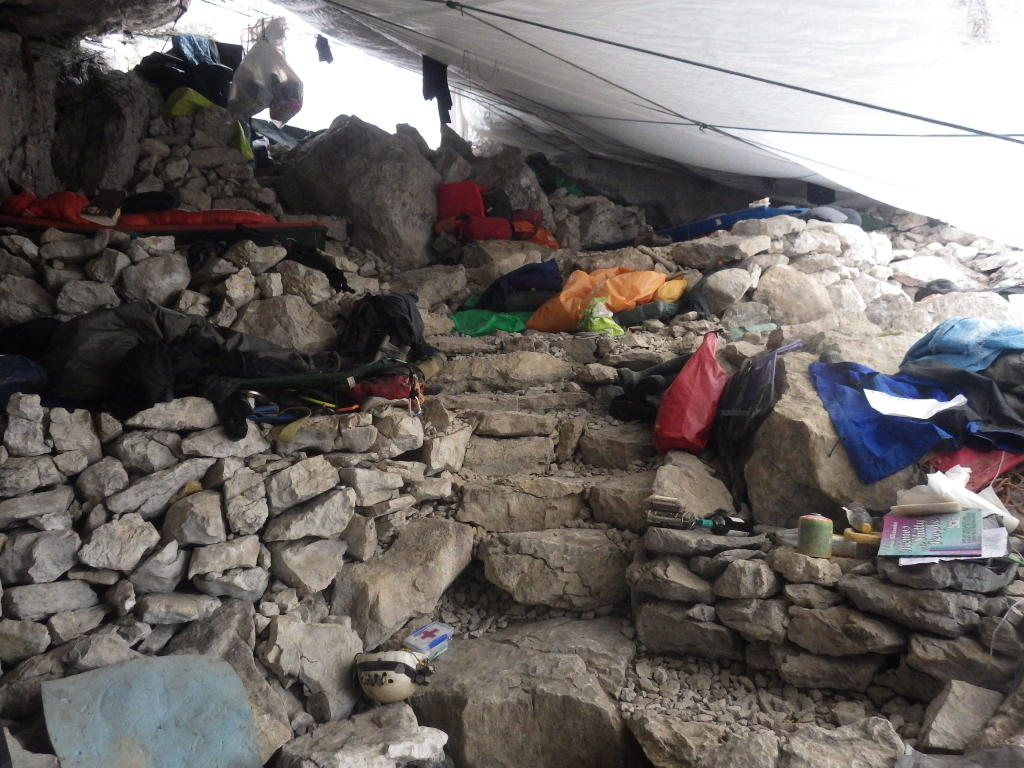 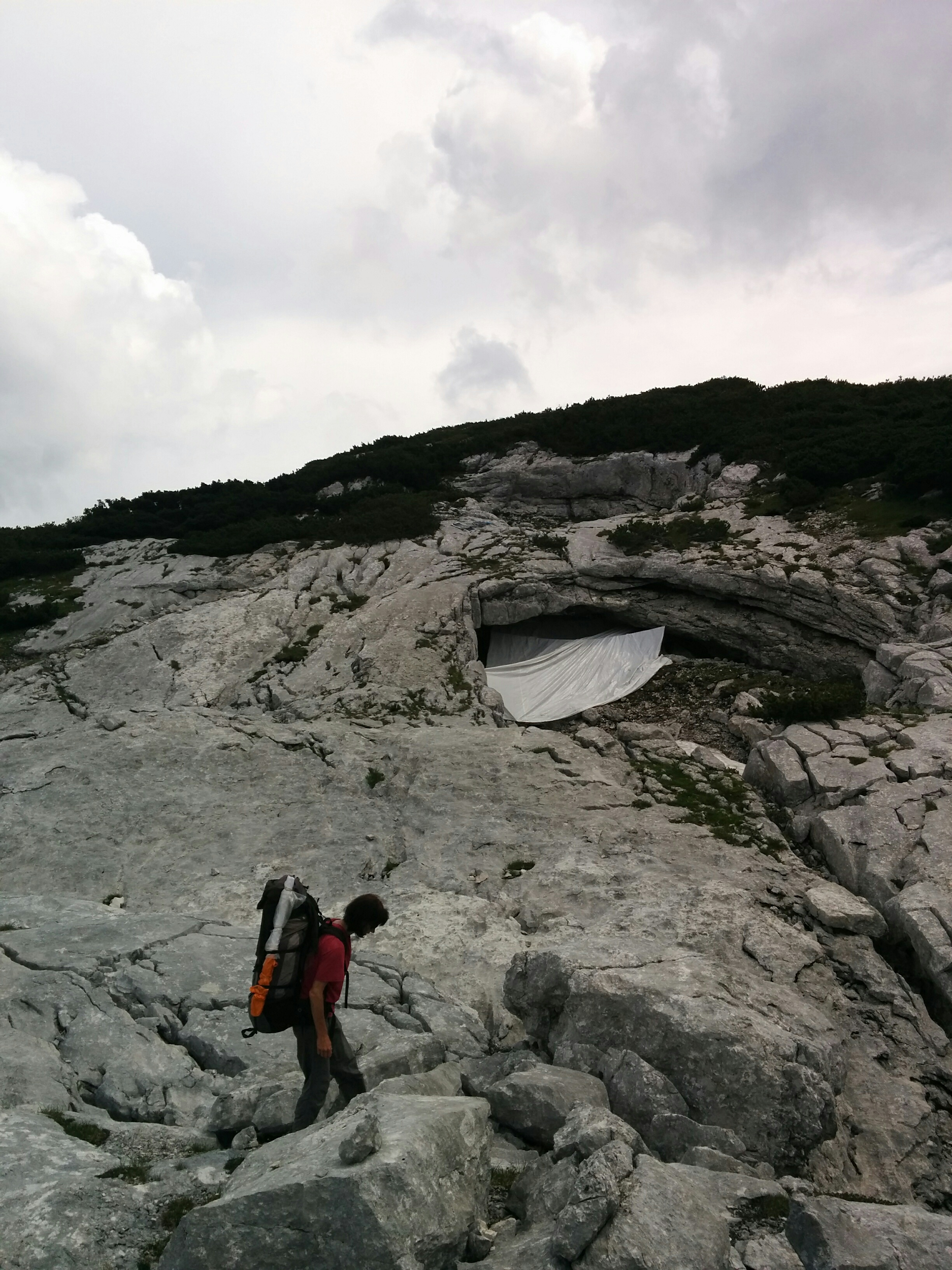 Stone Bridge Top Camp Bivvy on the Loser Plateau
Photos: Tom Crossley; George Breley
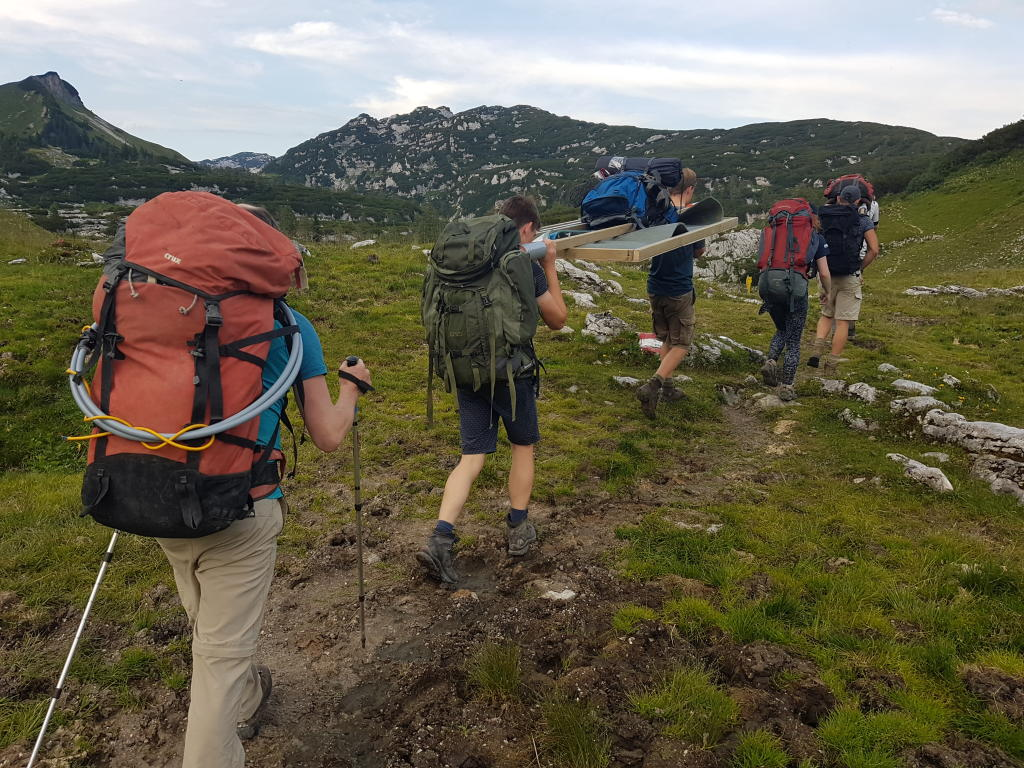 Electronic innovations for improving the expedition
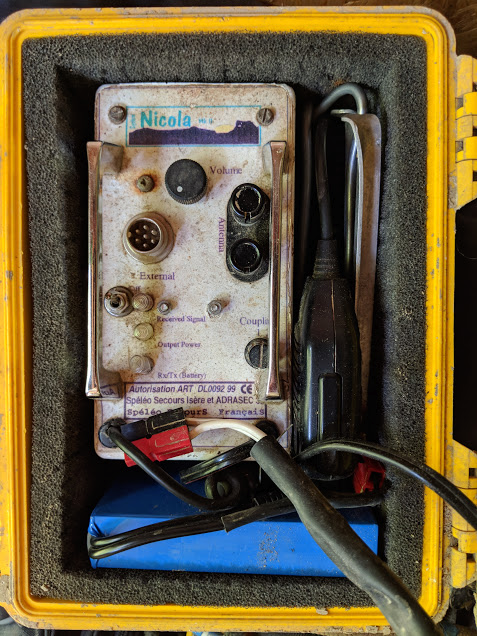 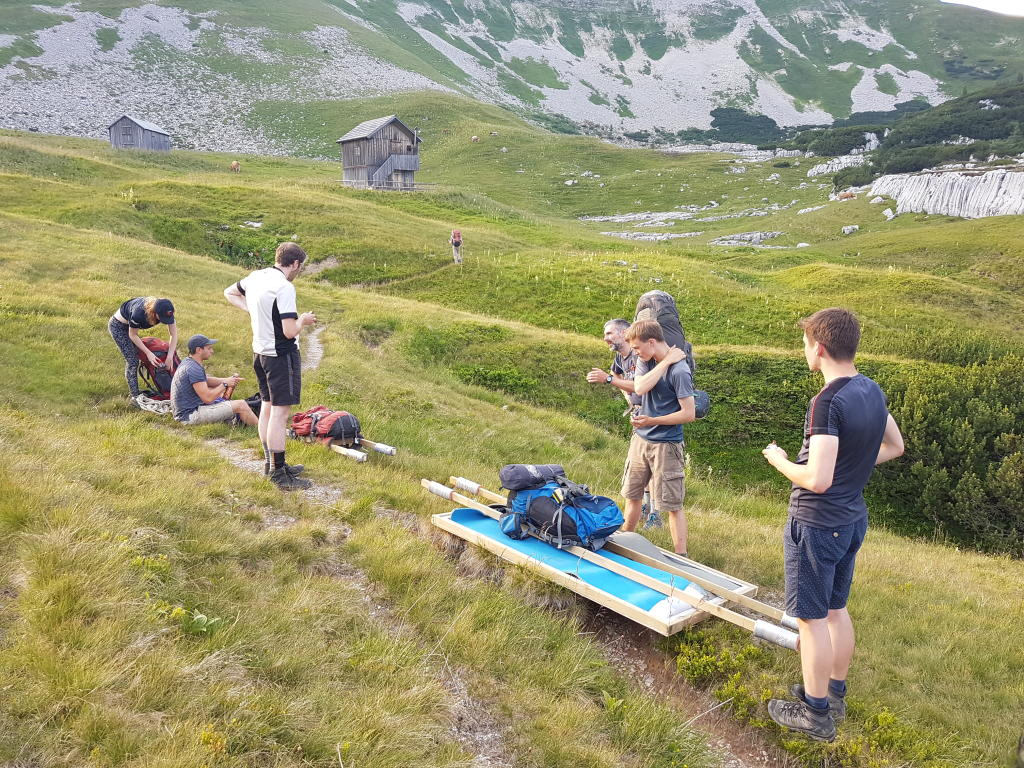 Photos: Becka Lawson
[Speaker Notes: -solar power
-system Nicola]
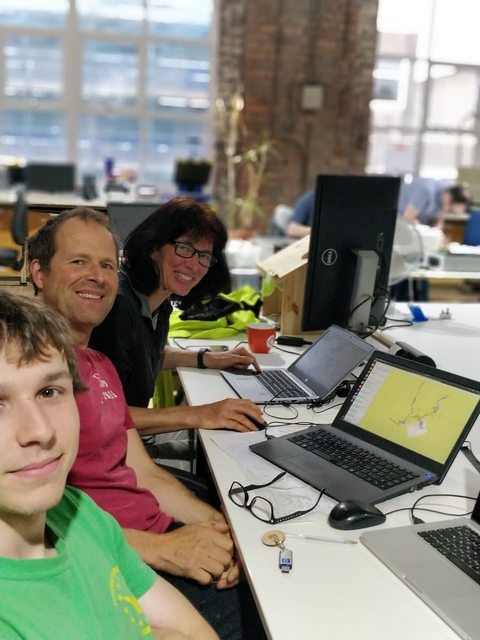 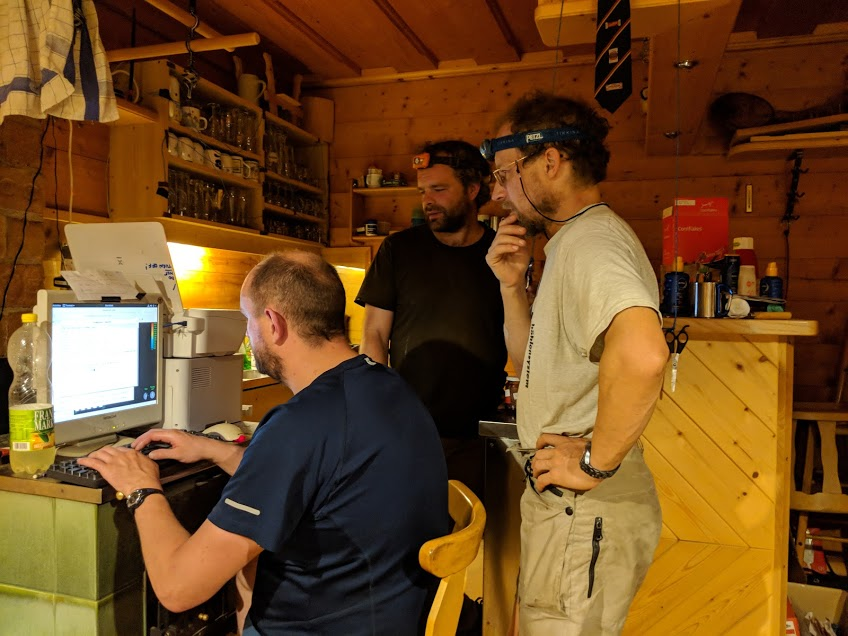 Digital survey data and GIS,
 and general expedition “nerding”
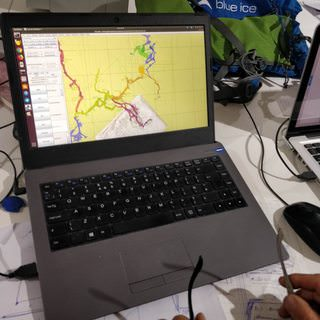 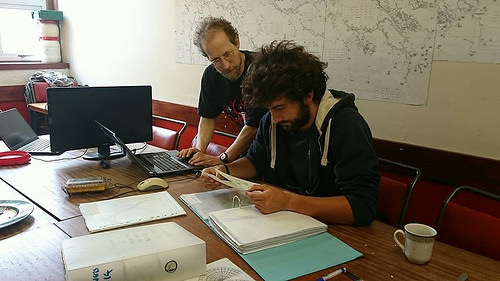 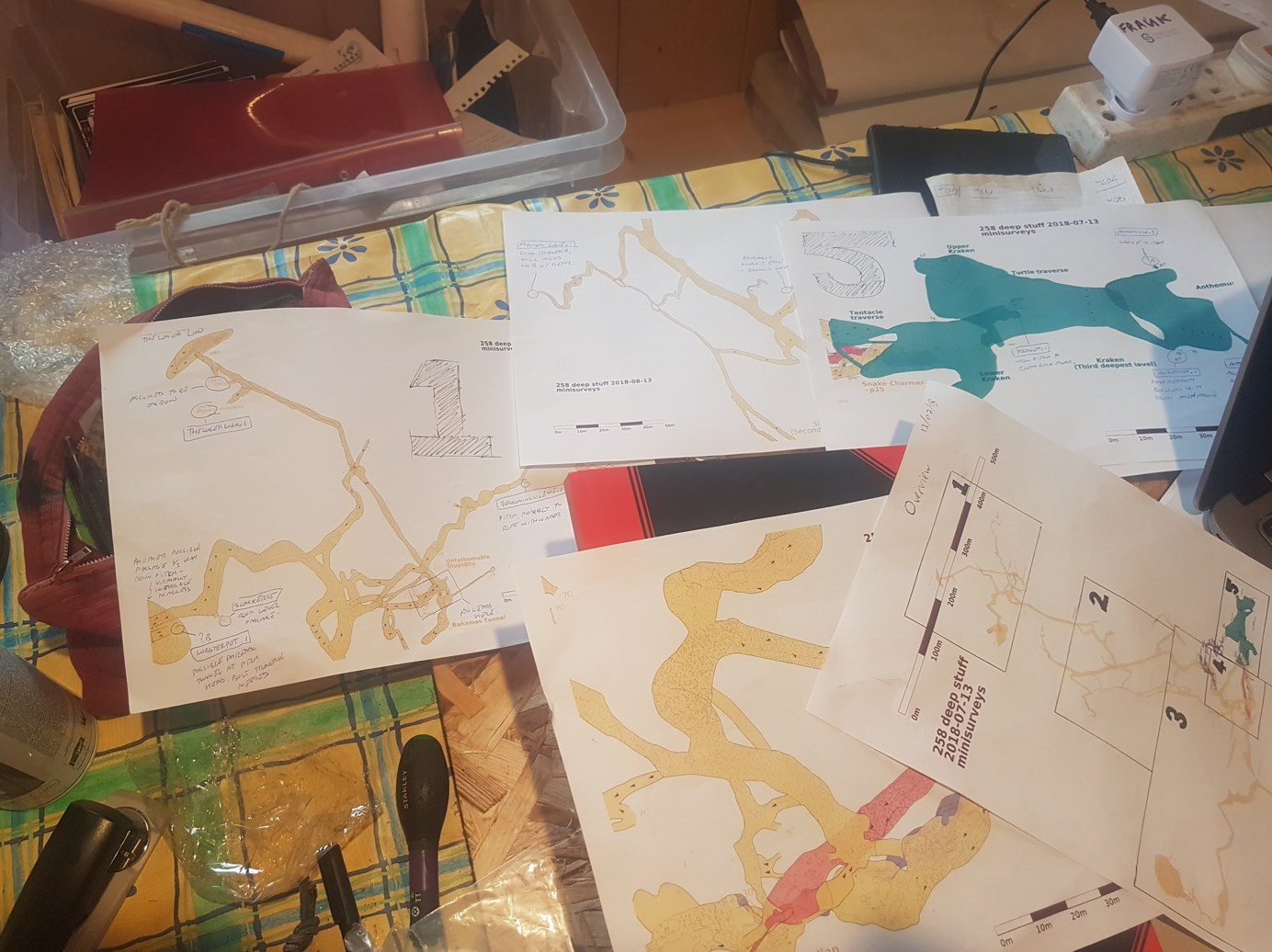 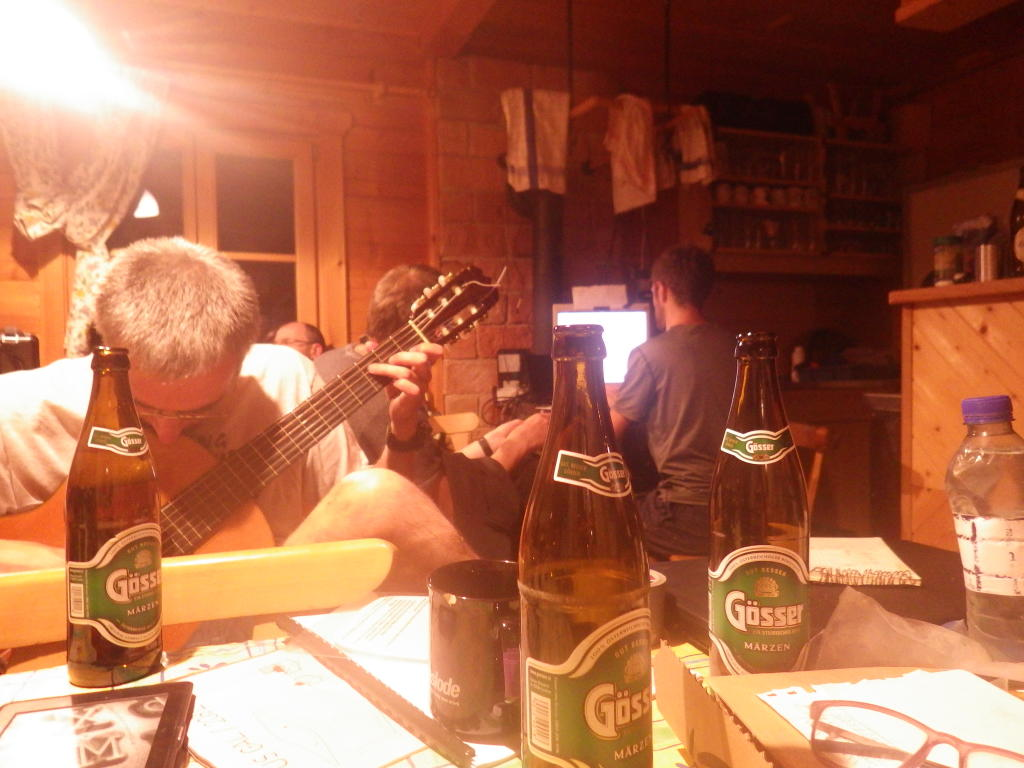 Photos: Rob Watson; Becka Lawson; George Breley.
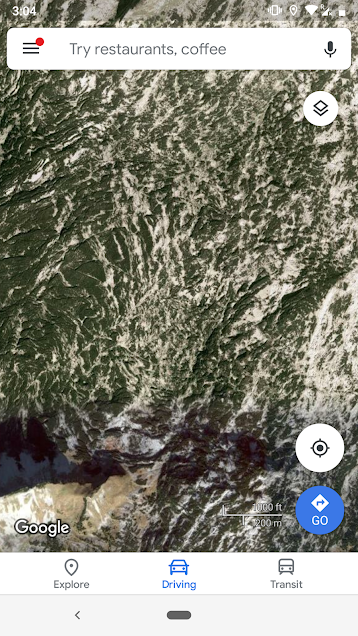 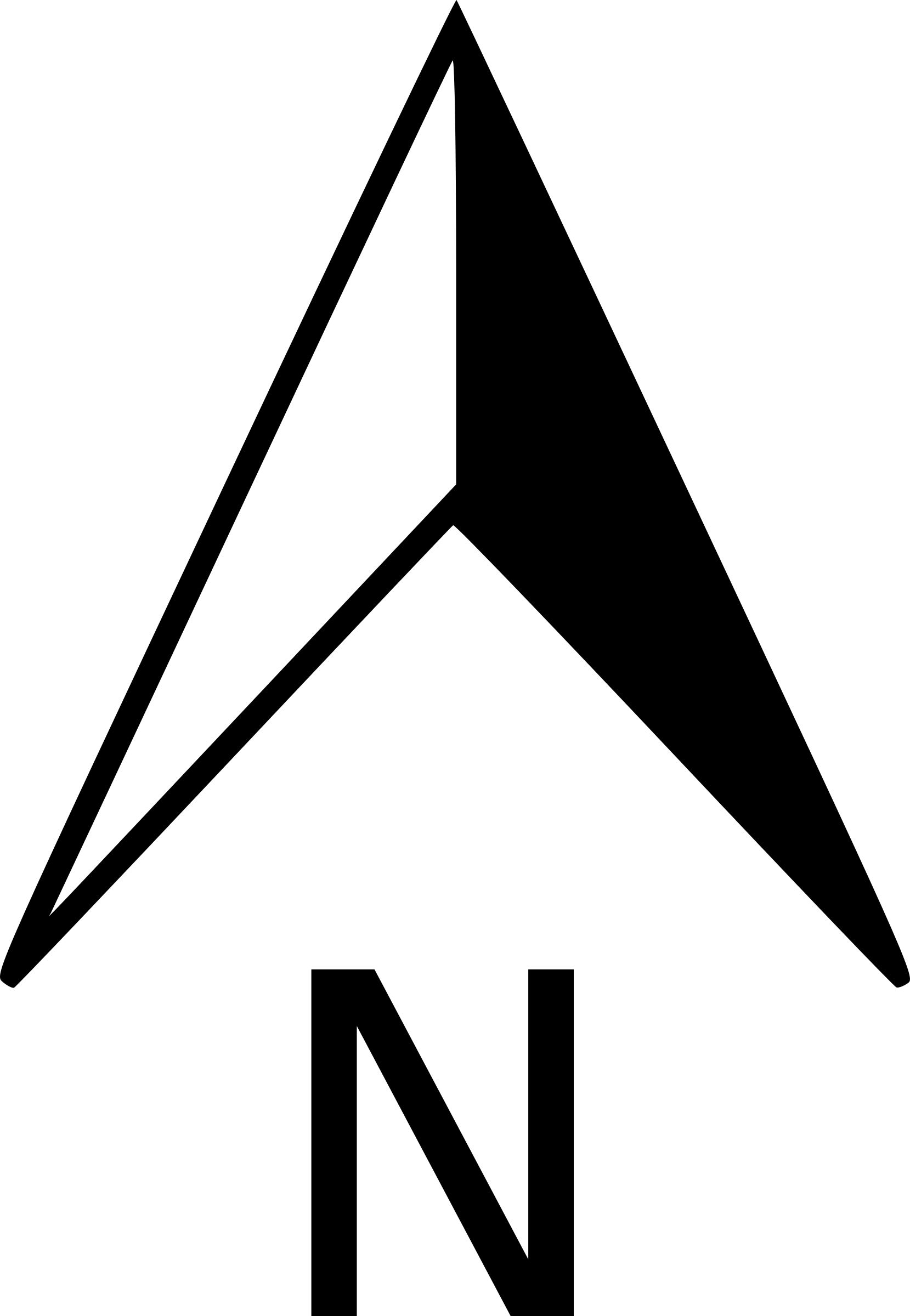 Google Maps
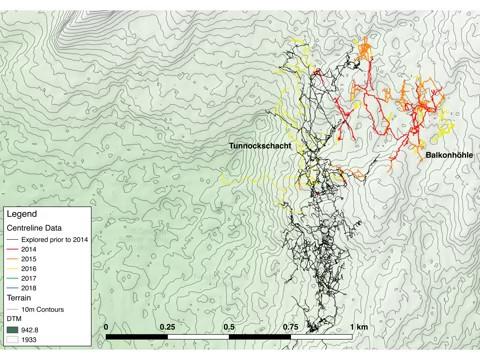 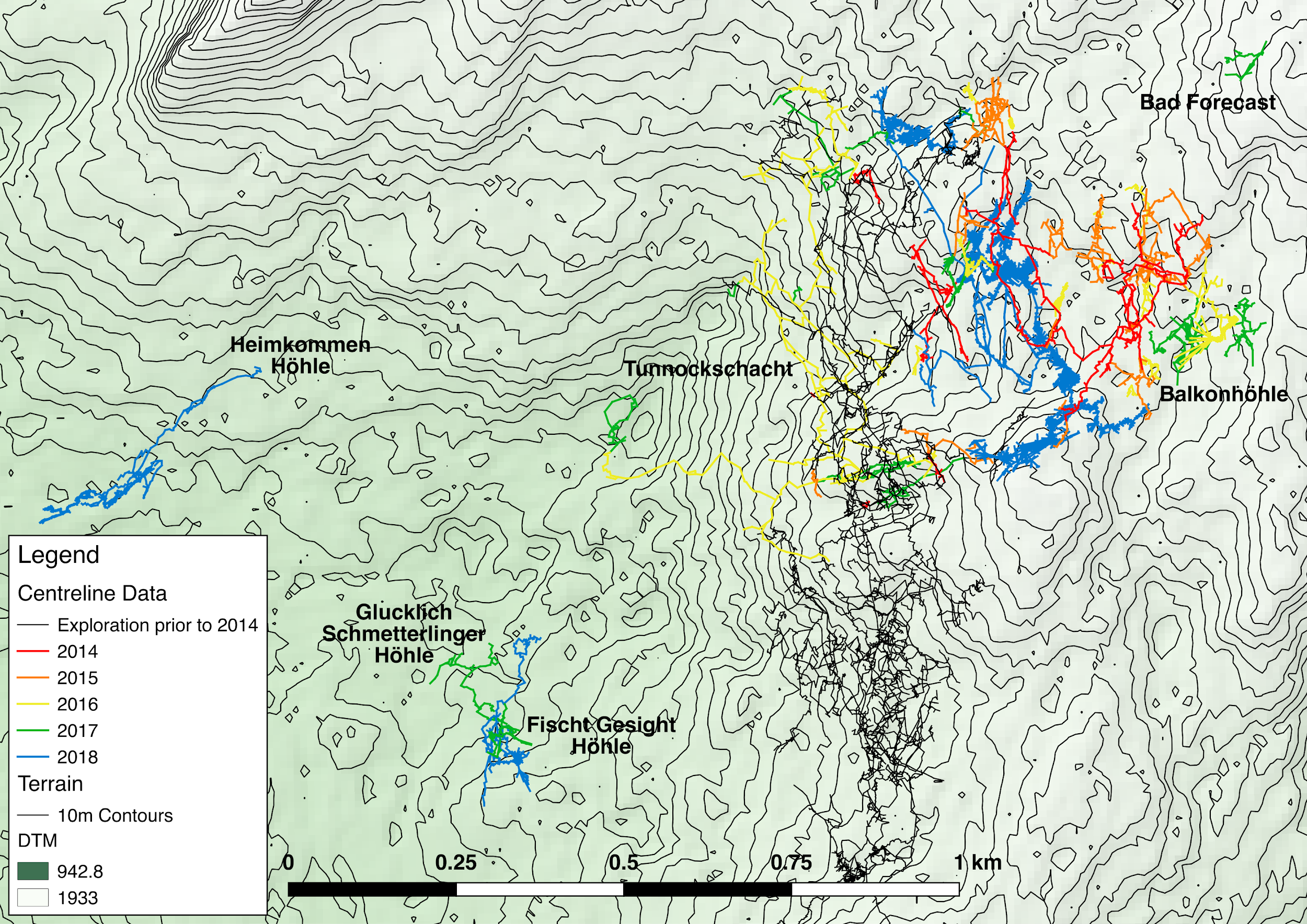 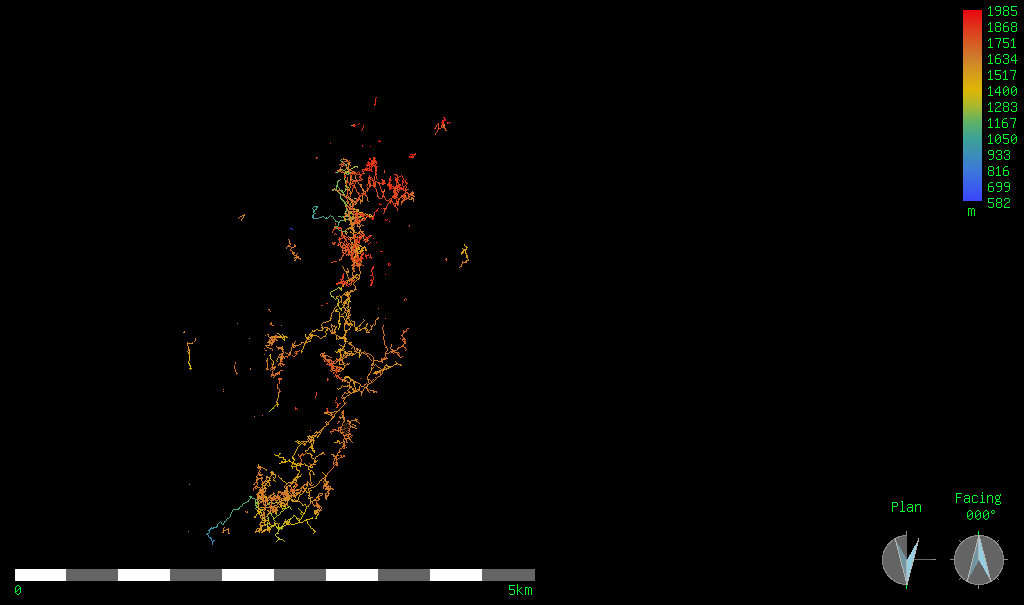 Extent of discovered cave in 2017 (plan)
2
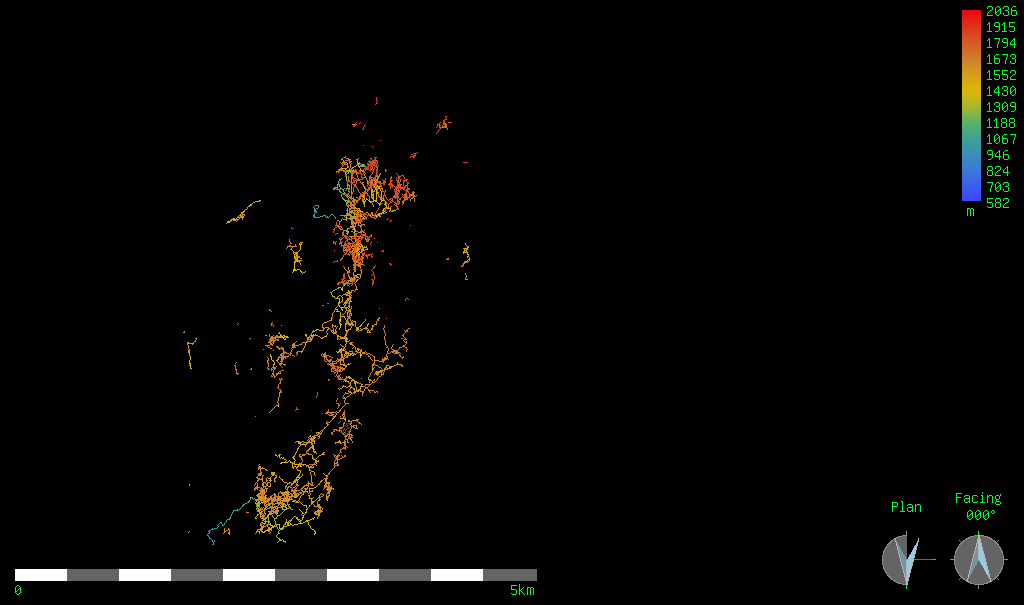 Extent of discovered cave in 2018 (plan)
2
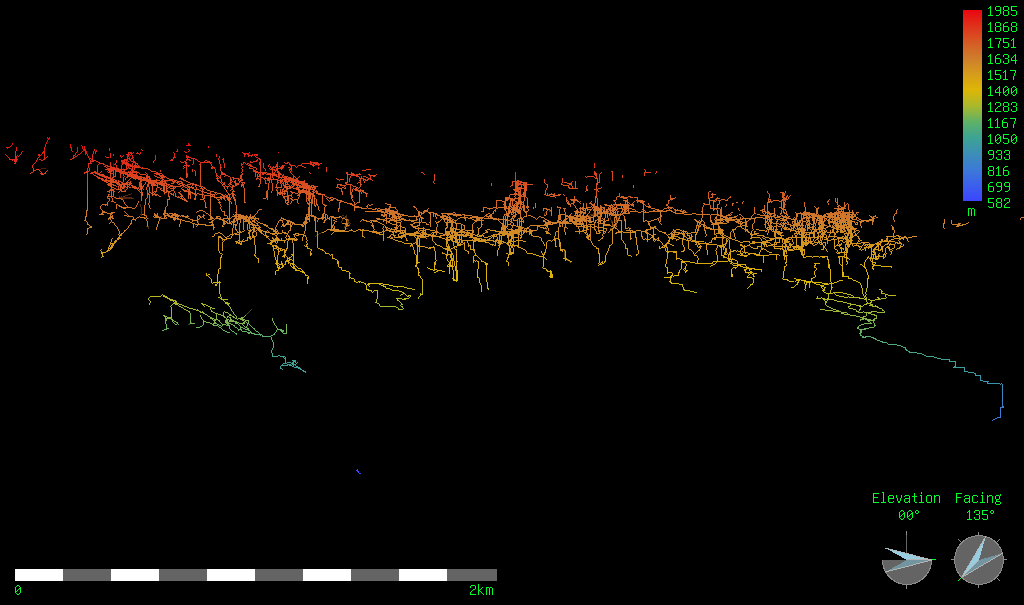 Extent of discovered cave in 2017 (elevation)
2
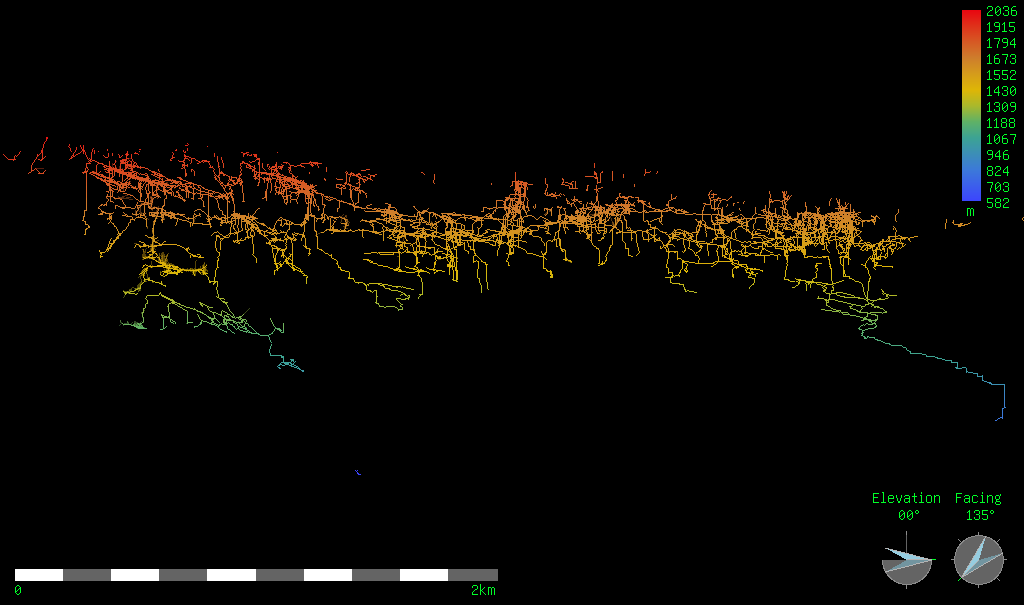 Extent of discovered cave in 2018 (elevation)
2
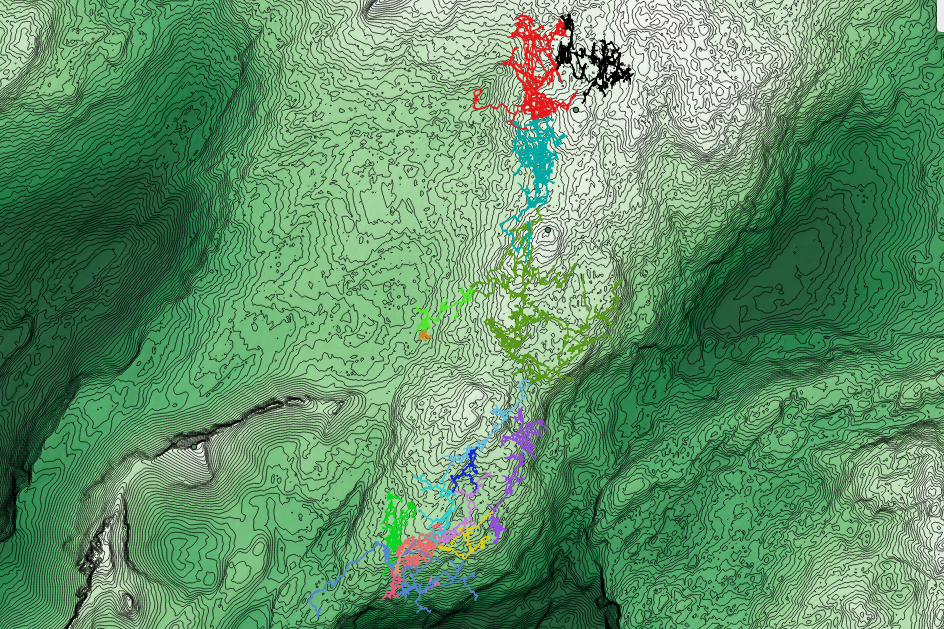 The SMK System as of 2018

Total processed survey length so far: 131.98km
New length from 2018 extensions: 5.7km
2
[Speaker Notes: SMK system: driving East]
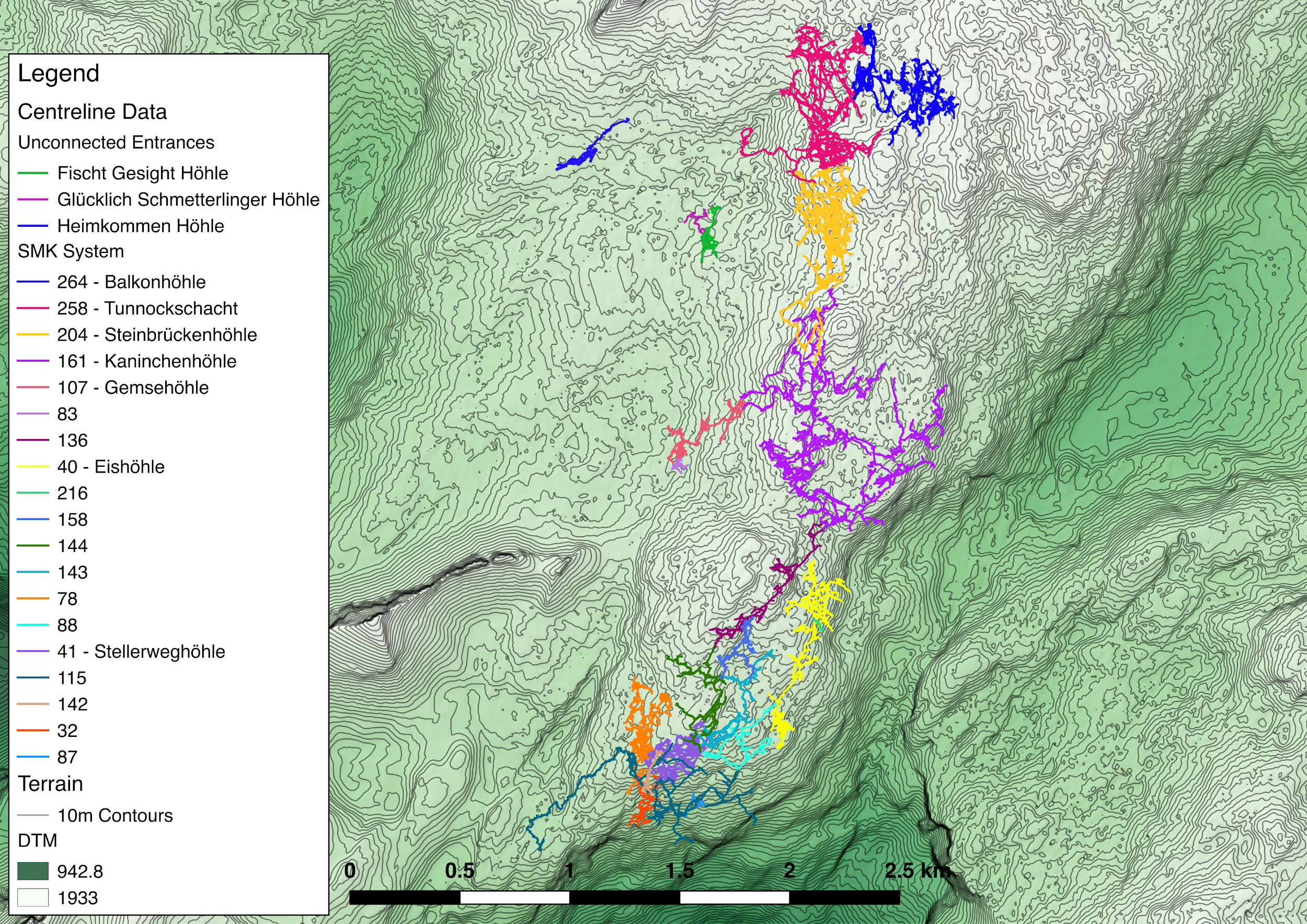 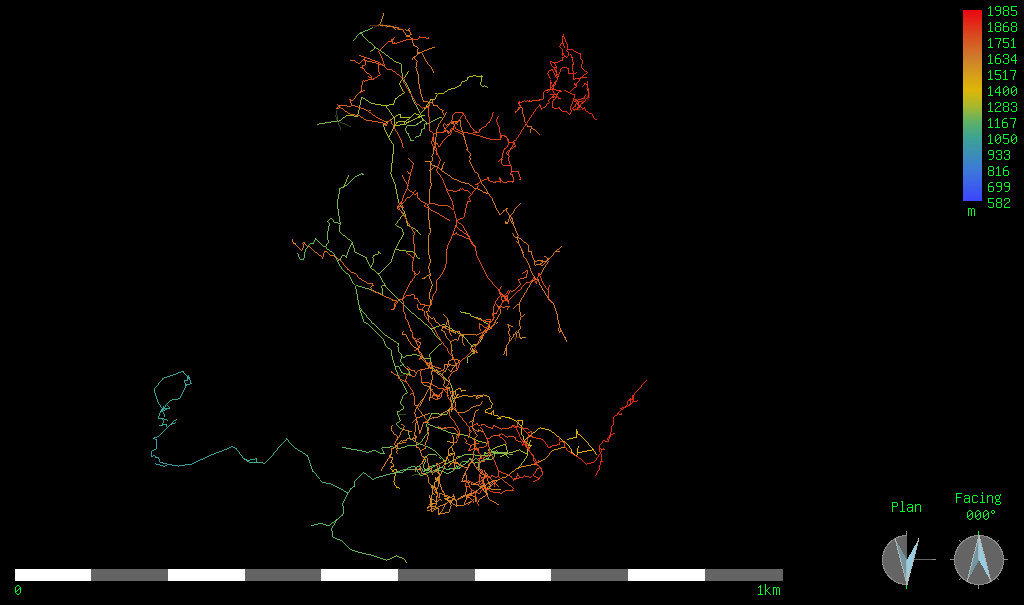 Extent of Tunnockschacht discovered in 2017 (plan)
2
[Speaker Notes: Tunnockschacht]
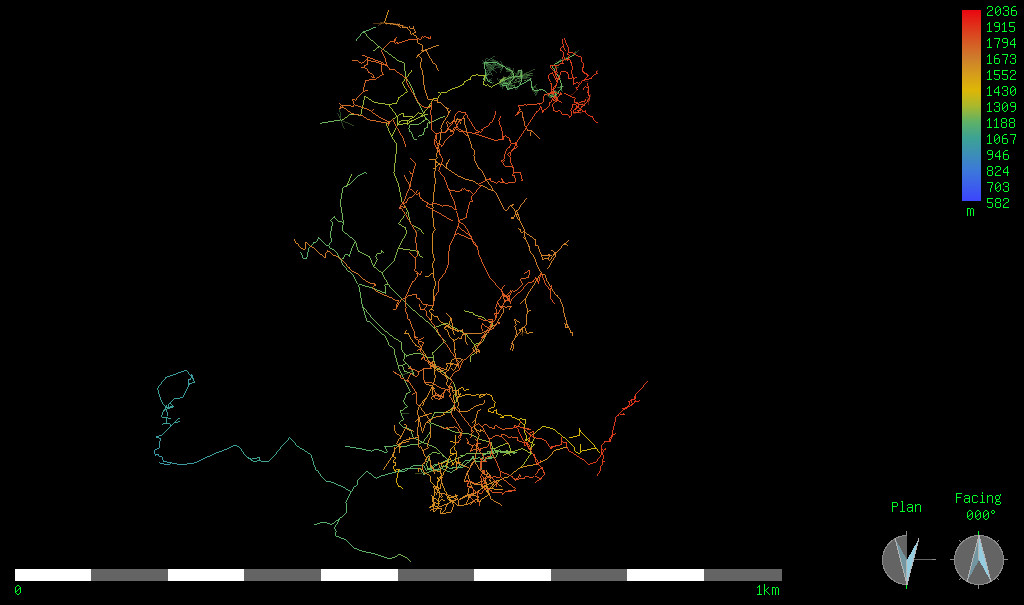 Extent of Tunnockschacht discovered in 2018 (plan)
2
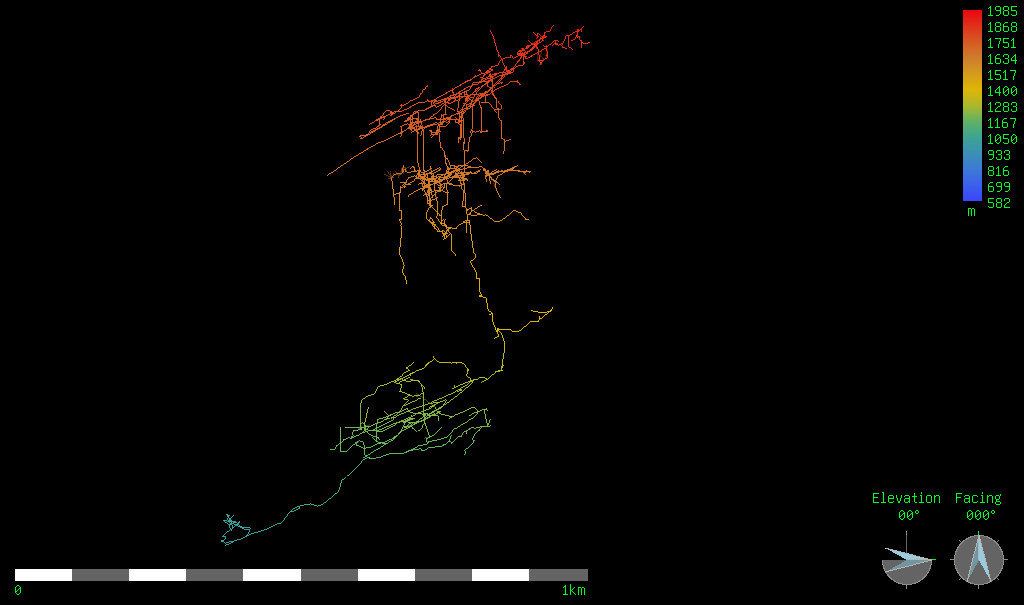 Extent of Tunnockschacht discovered in 2017 (elevation)
2
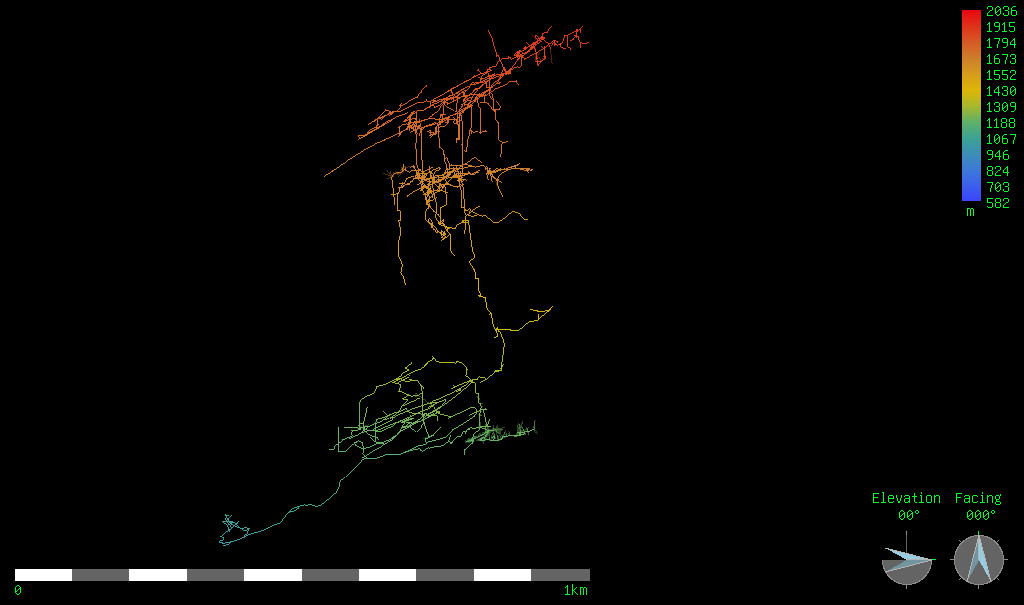 Extent of Tunnockschacht discovered in 2018 (elevation)
2
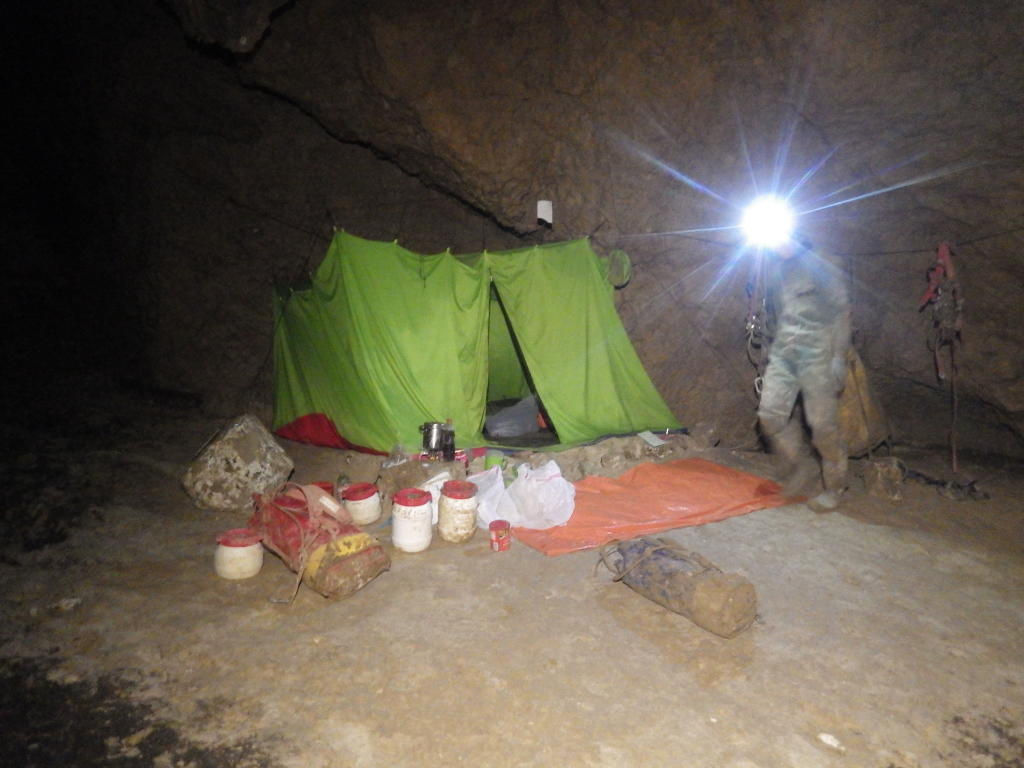 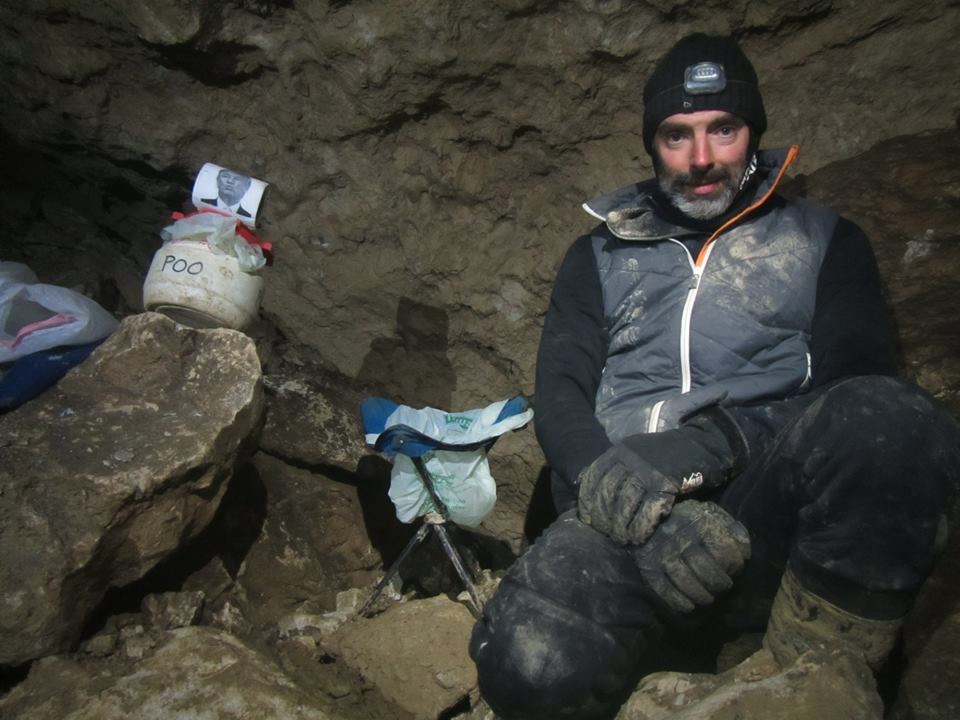 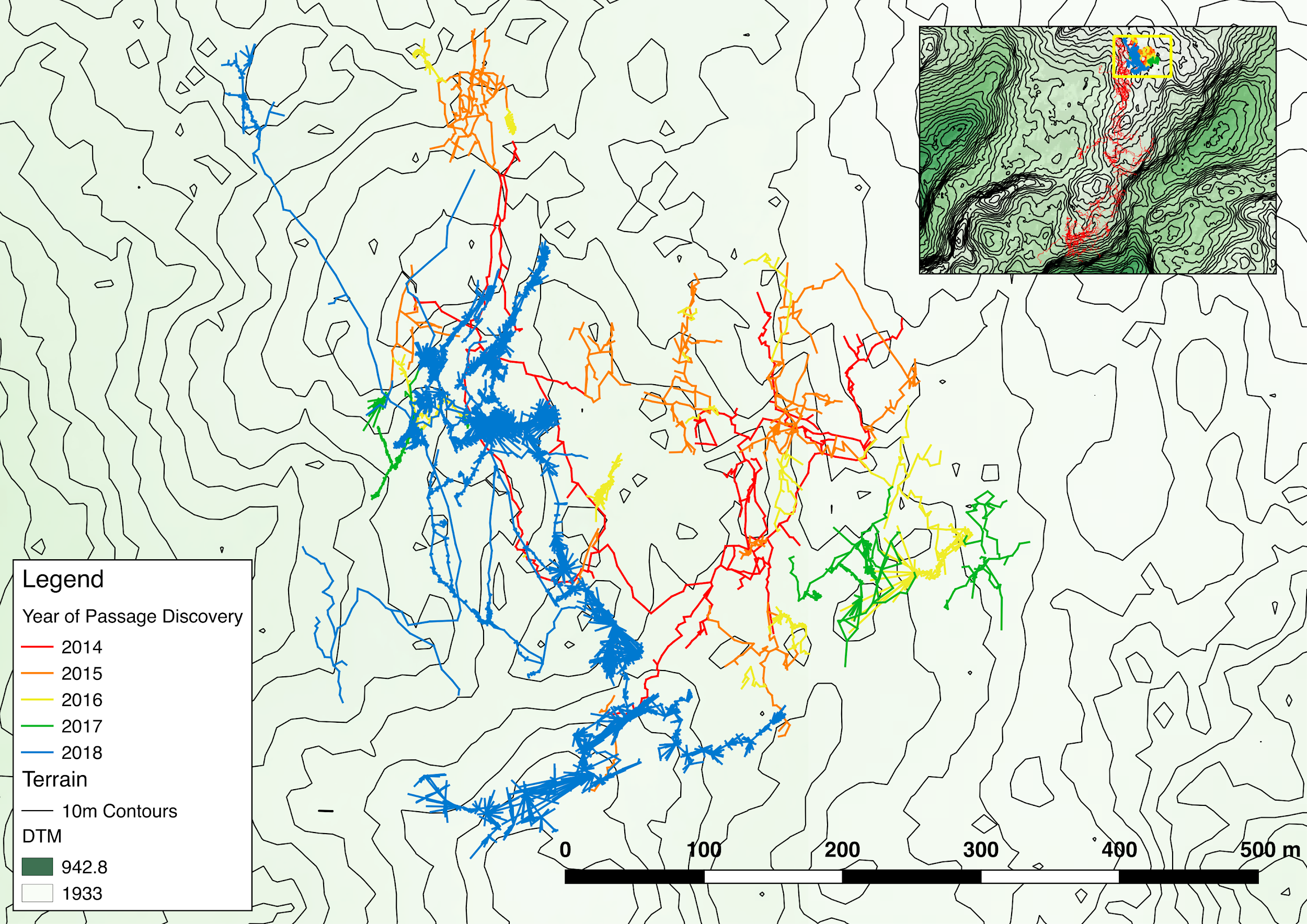 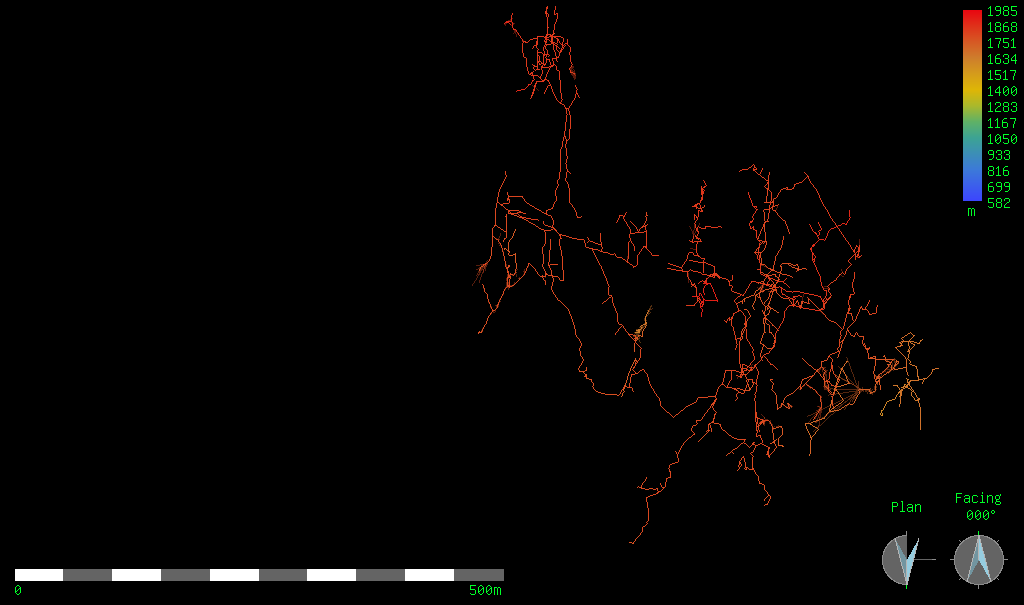 Extent of Balkonhohle discovered in 2017 (plan)
2
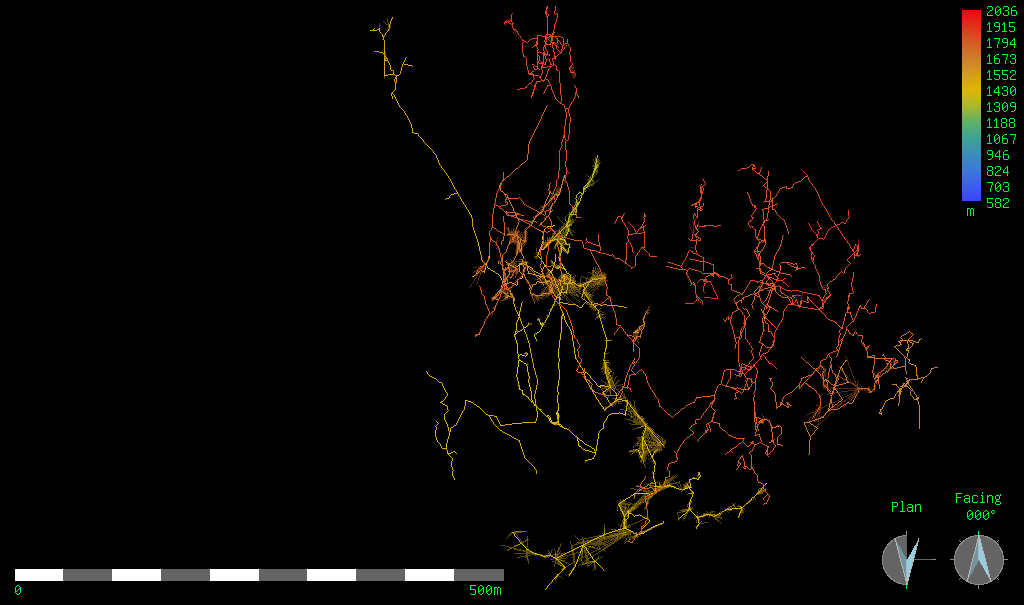 Extent of Balkonhohle discovered in 2018 (plan)
2
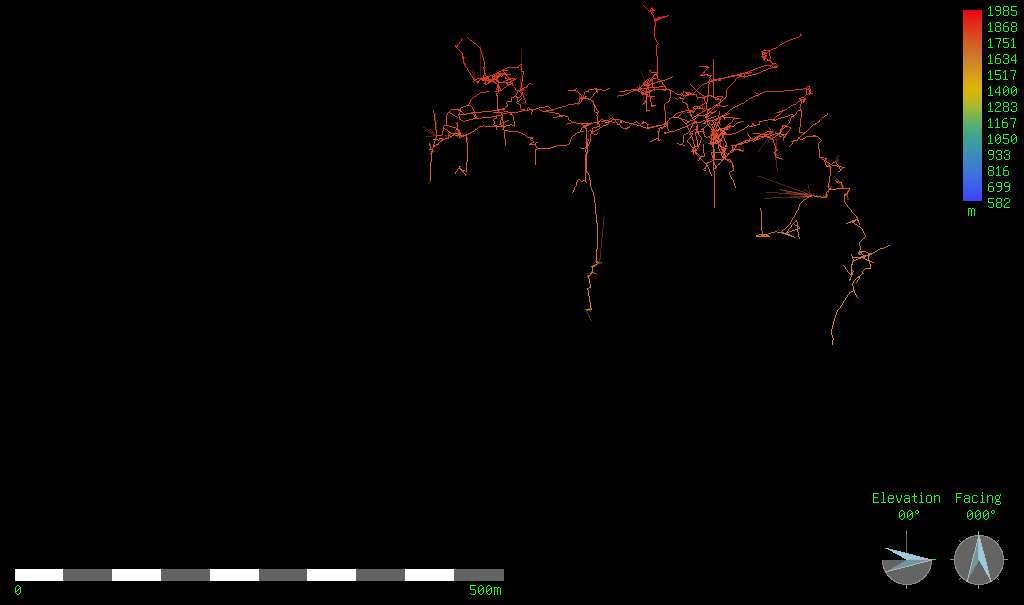 Extent of Balkonhohle discovered in 2017 (elevation)
2
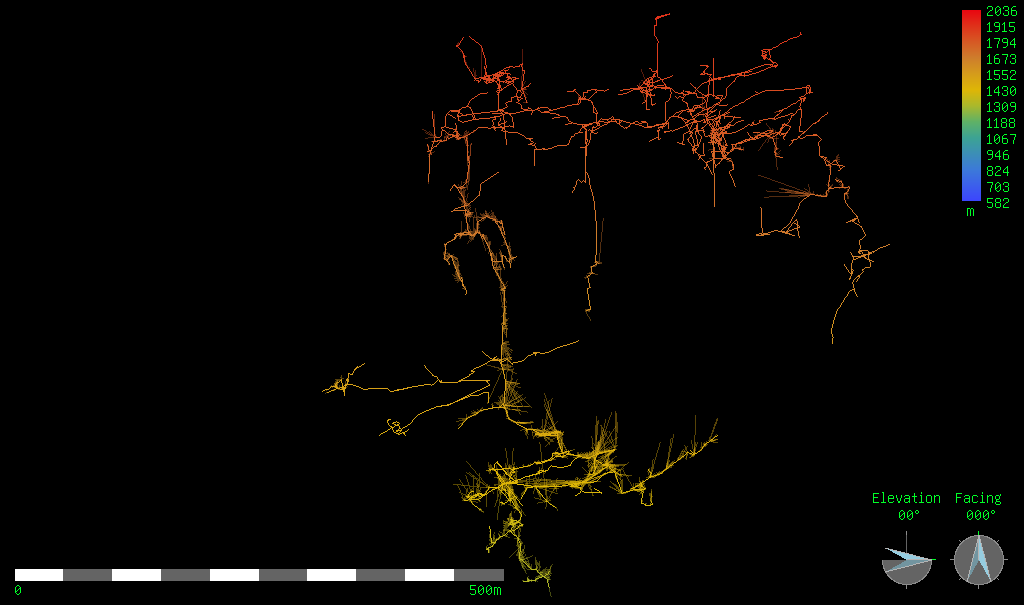 Extent of Balkonhohle discovered in 2018 (elevation)
2
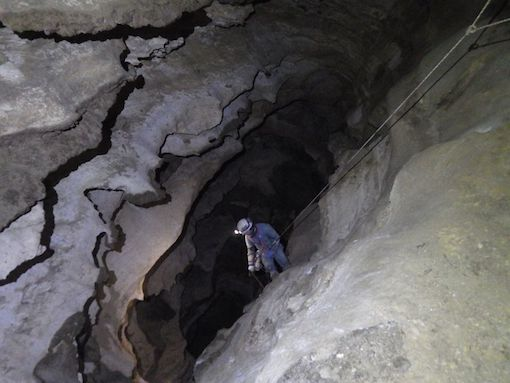 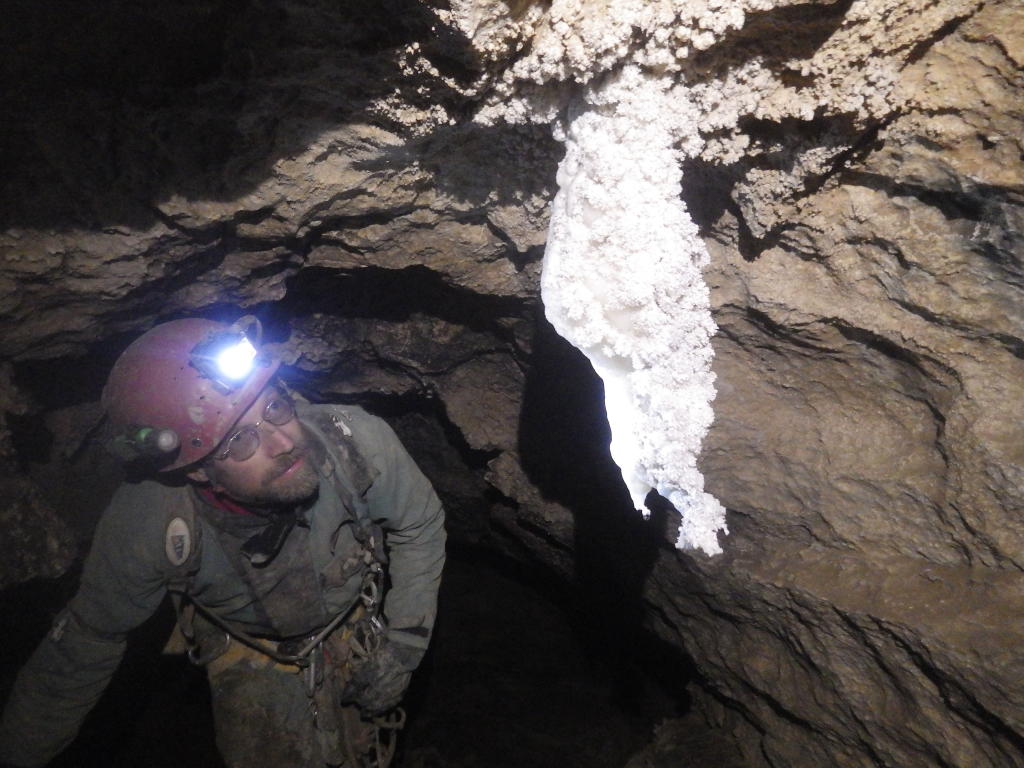 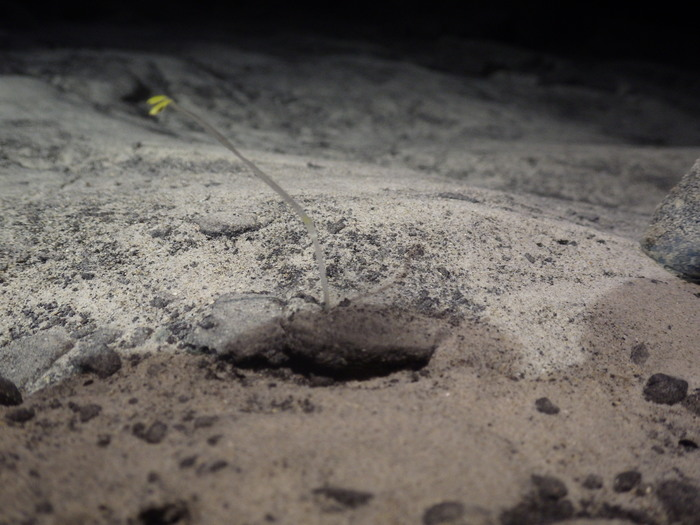 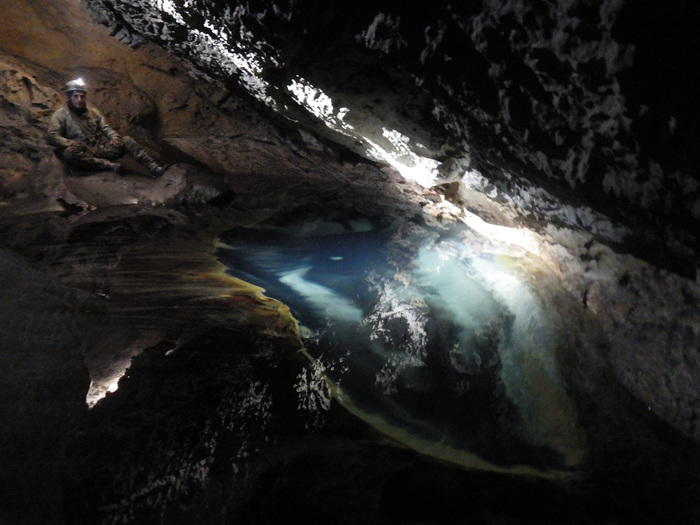 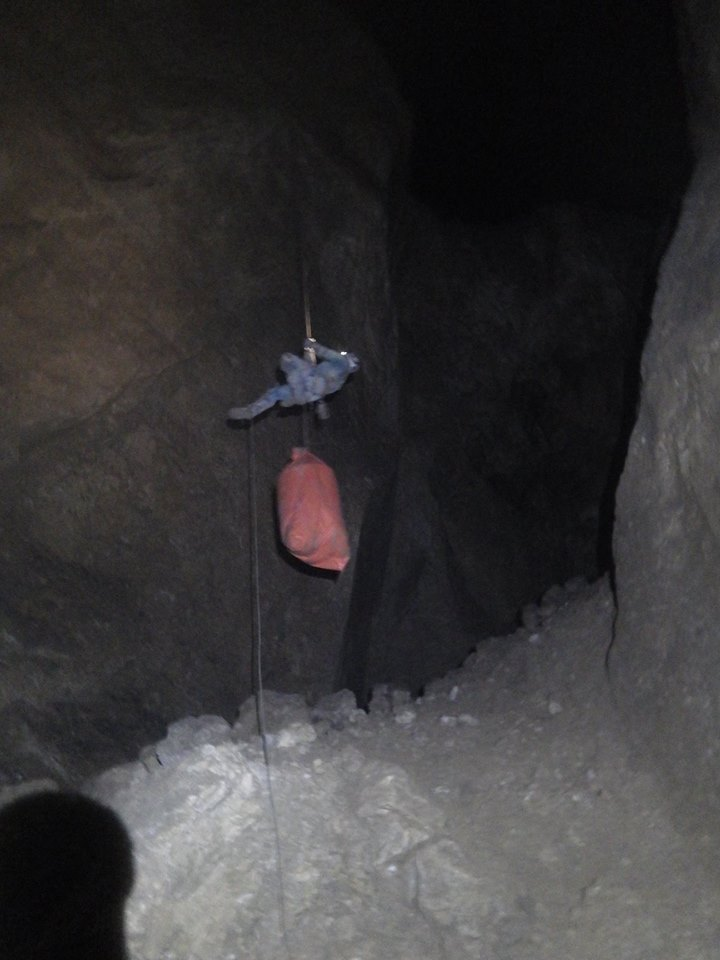 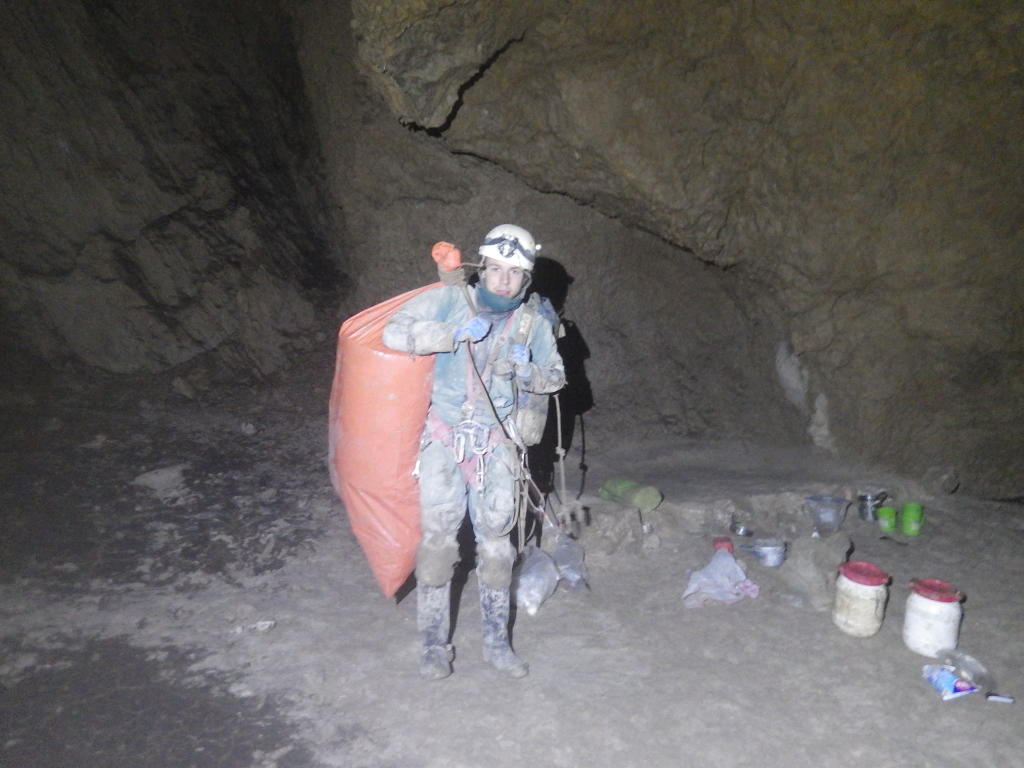 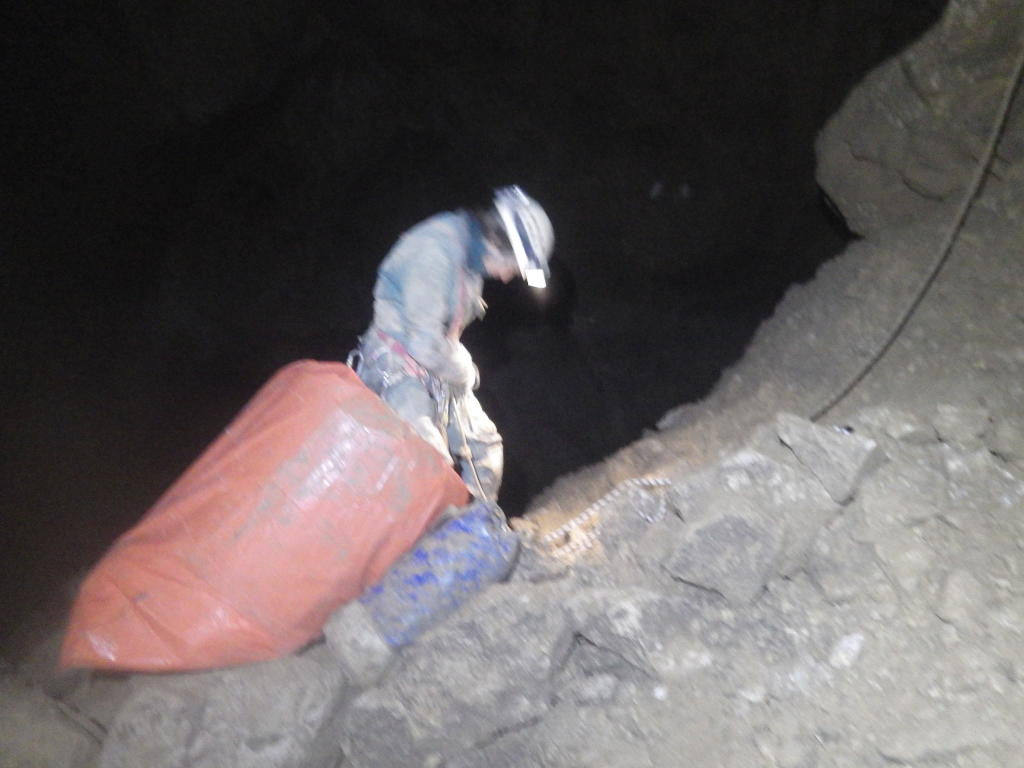 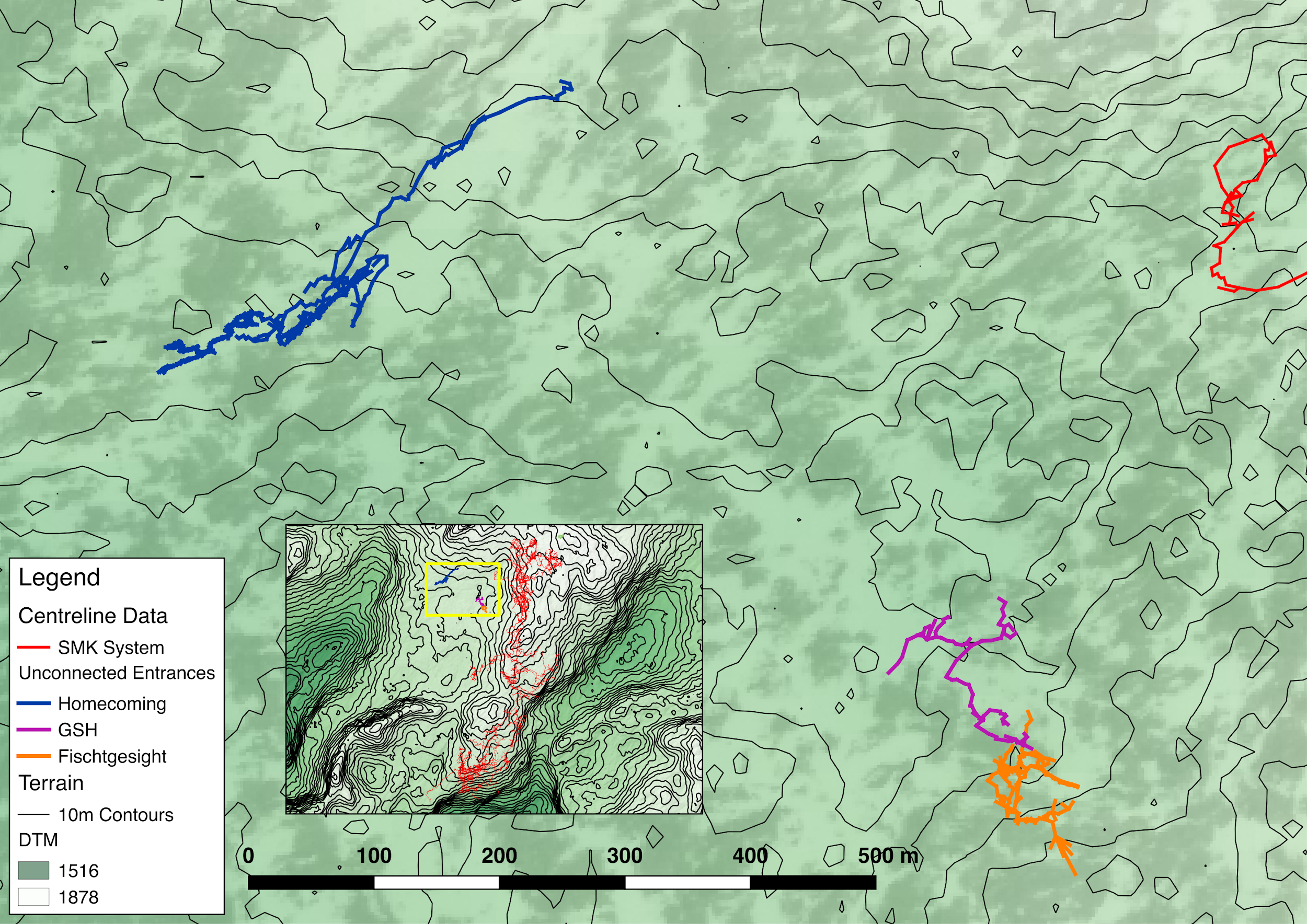 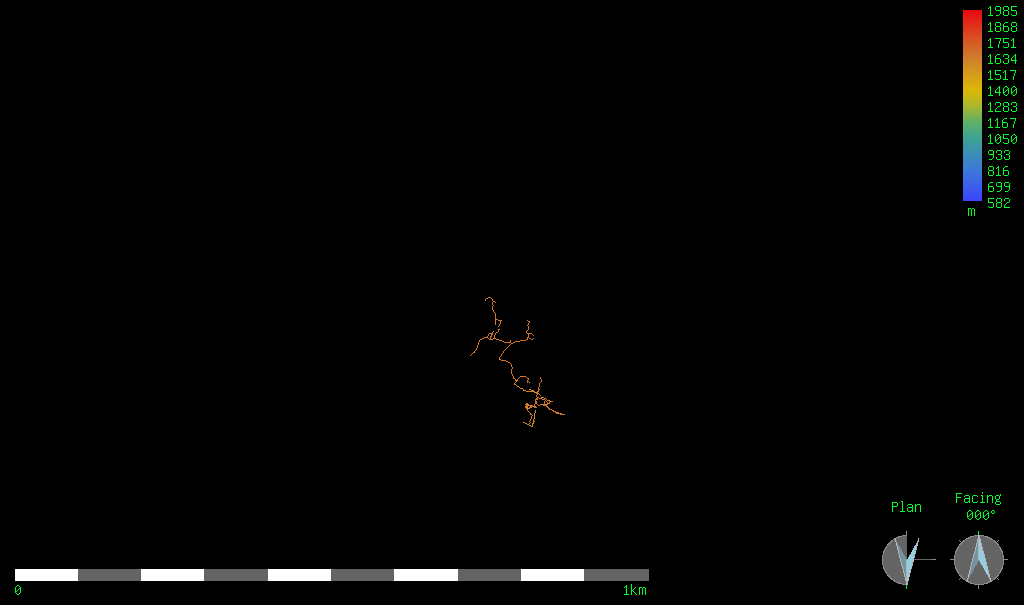 Extent of Homecoming and Fischgesicht discovered in 2017 (plan)
2
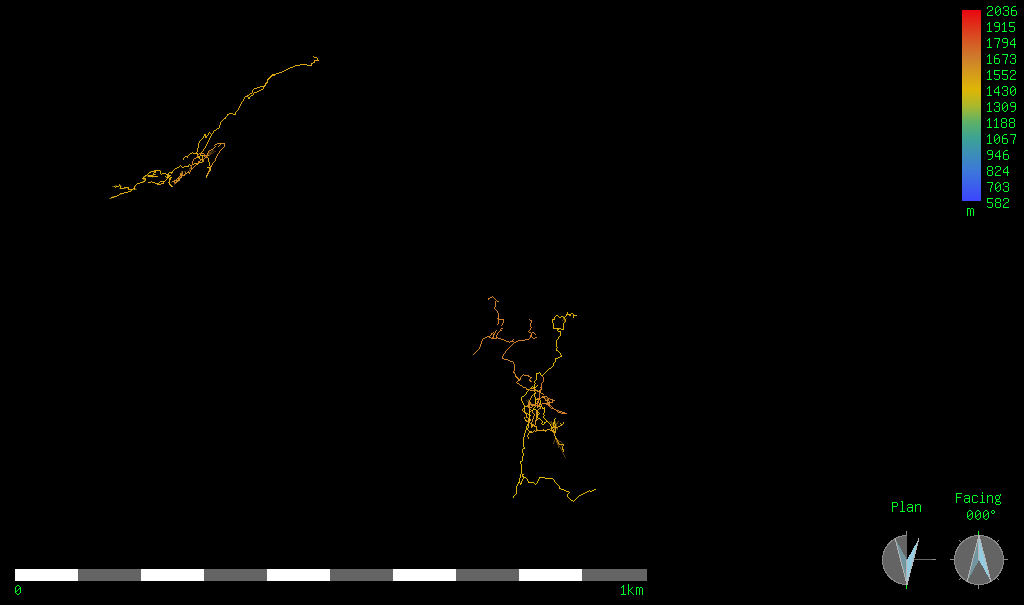 Extent of Homecoming and Fischgesicht discovered in 2018 (plan)
2
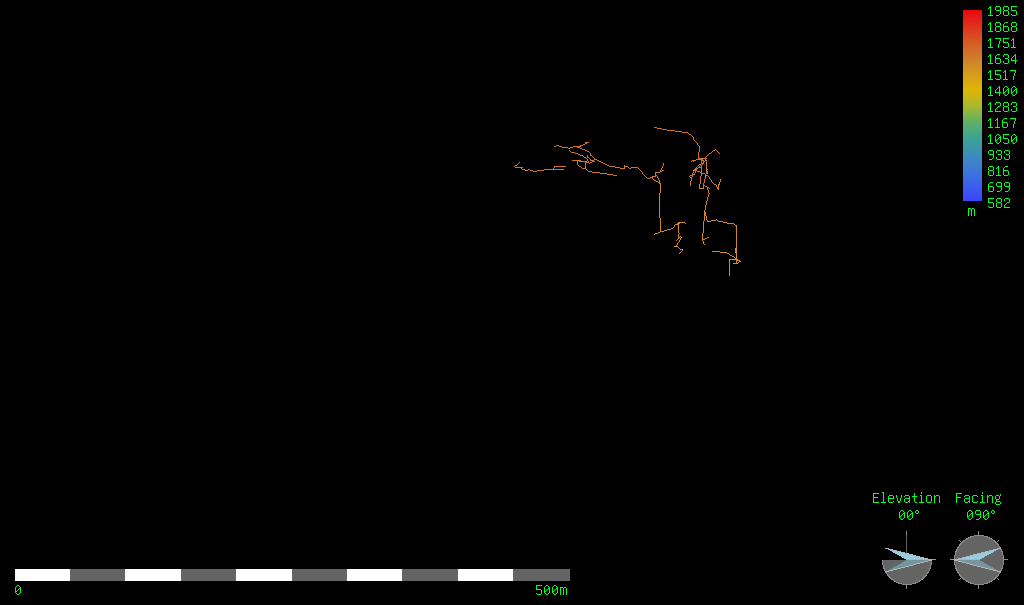 Extent of Homecoming and Fischgesicht discovered in 2017 (elevation)
2
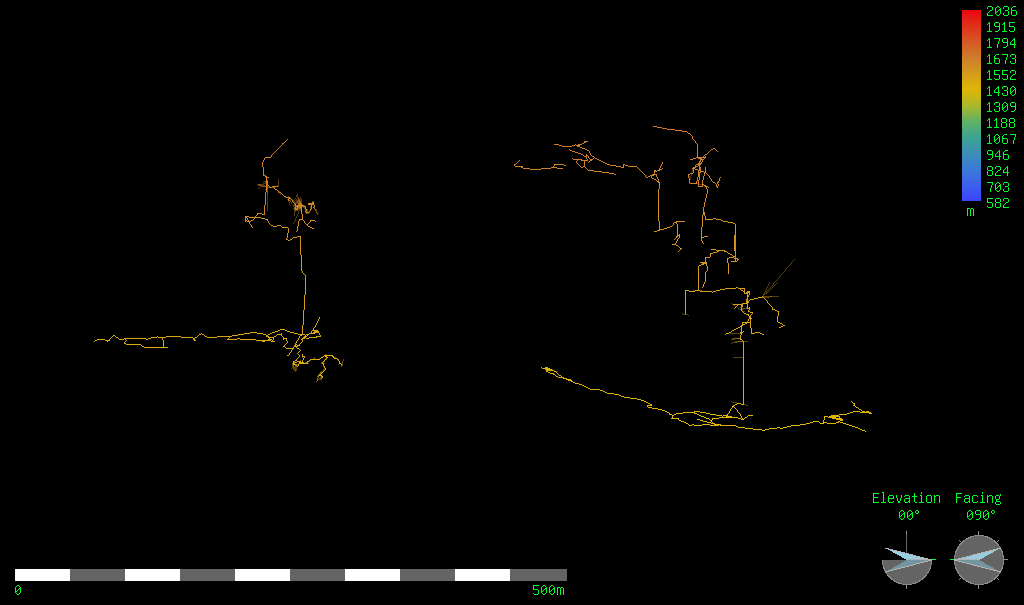 Extent of Homecoming and Fischgesicht discovered in 2018 (elevation)
2
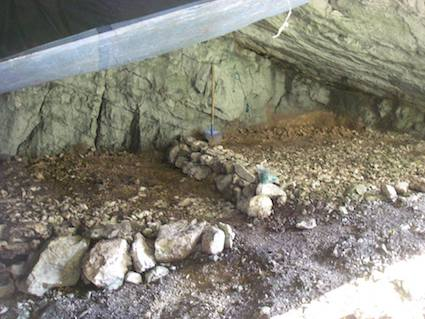 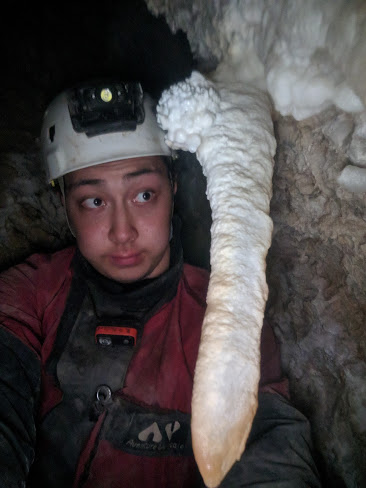 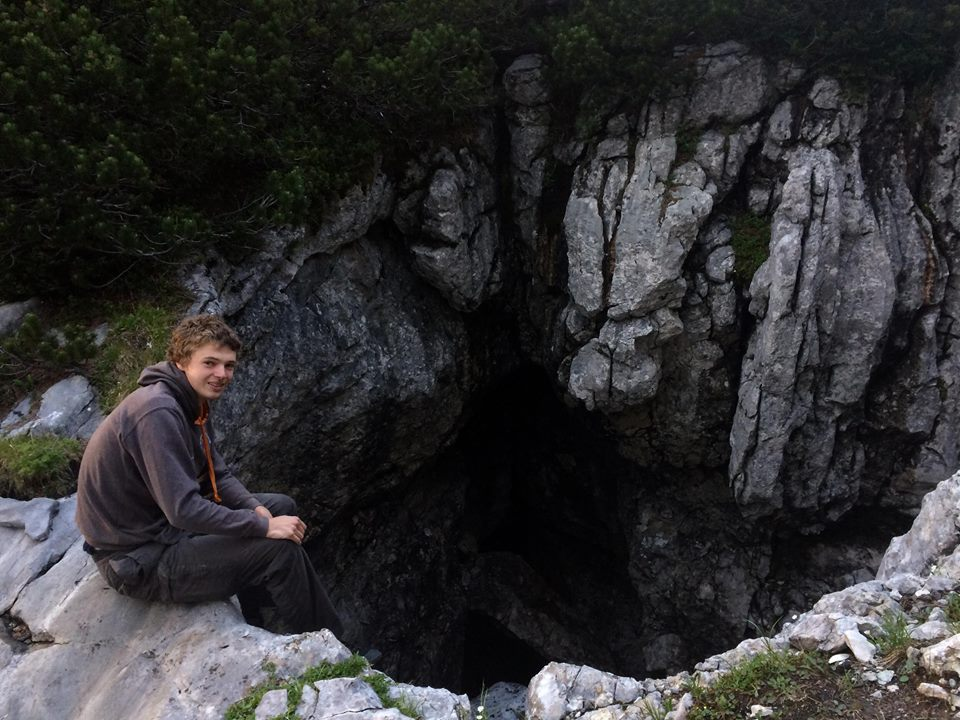 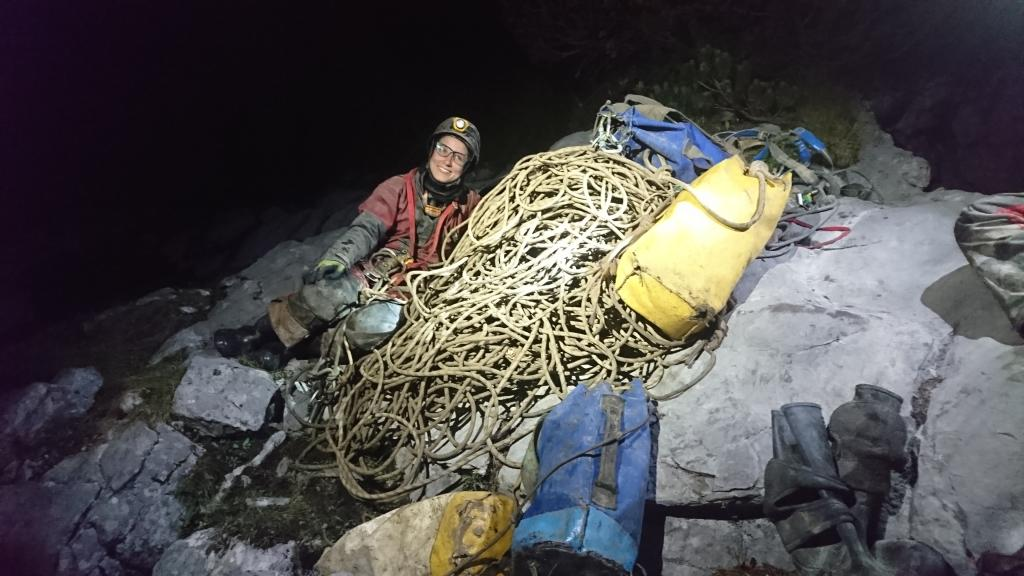 Photo: Rachel Turnbull
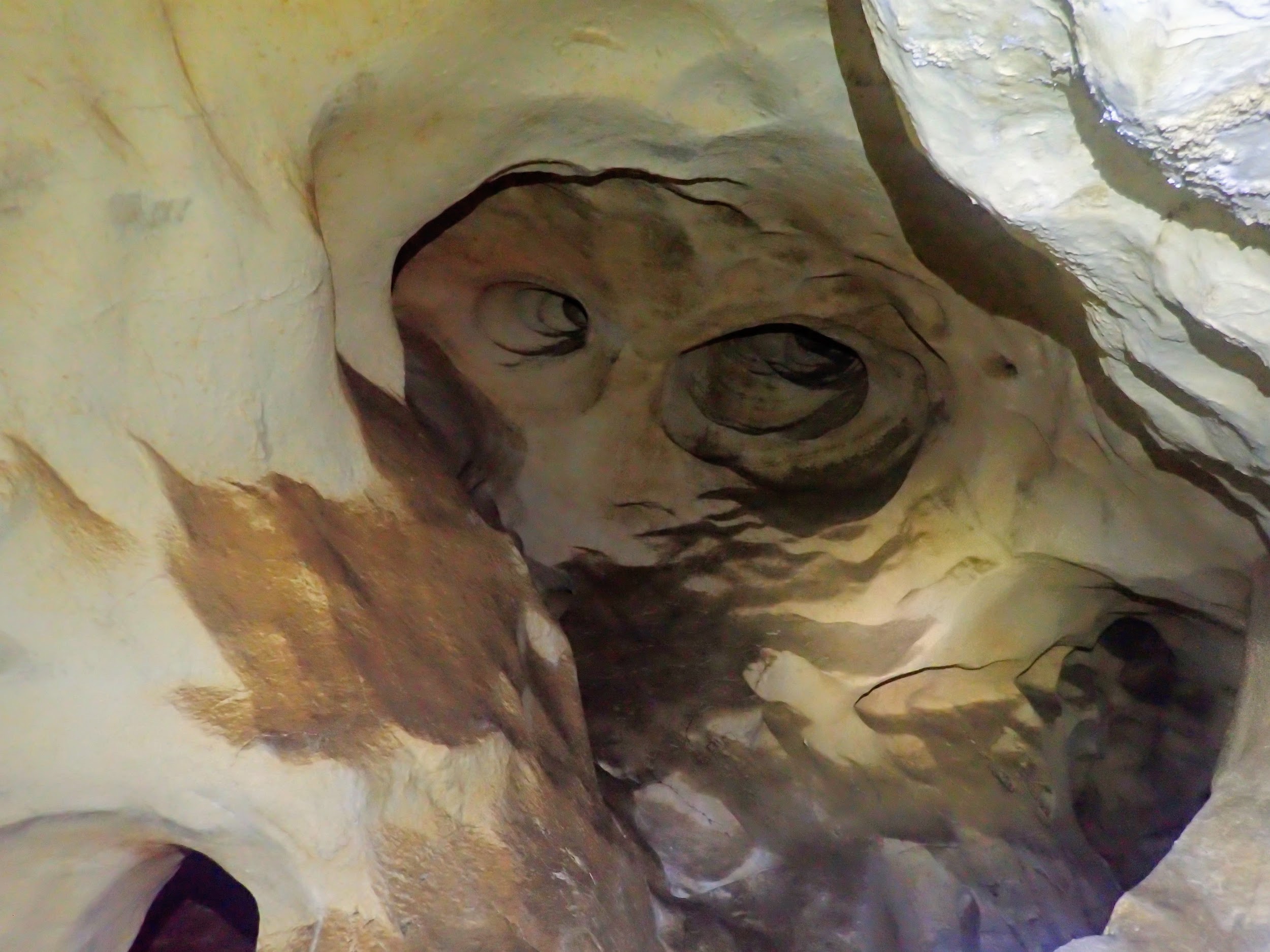 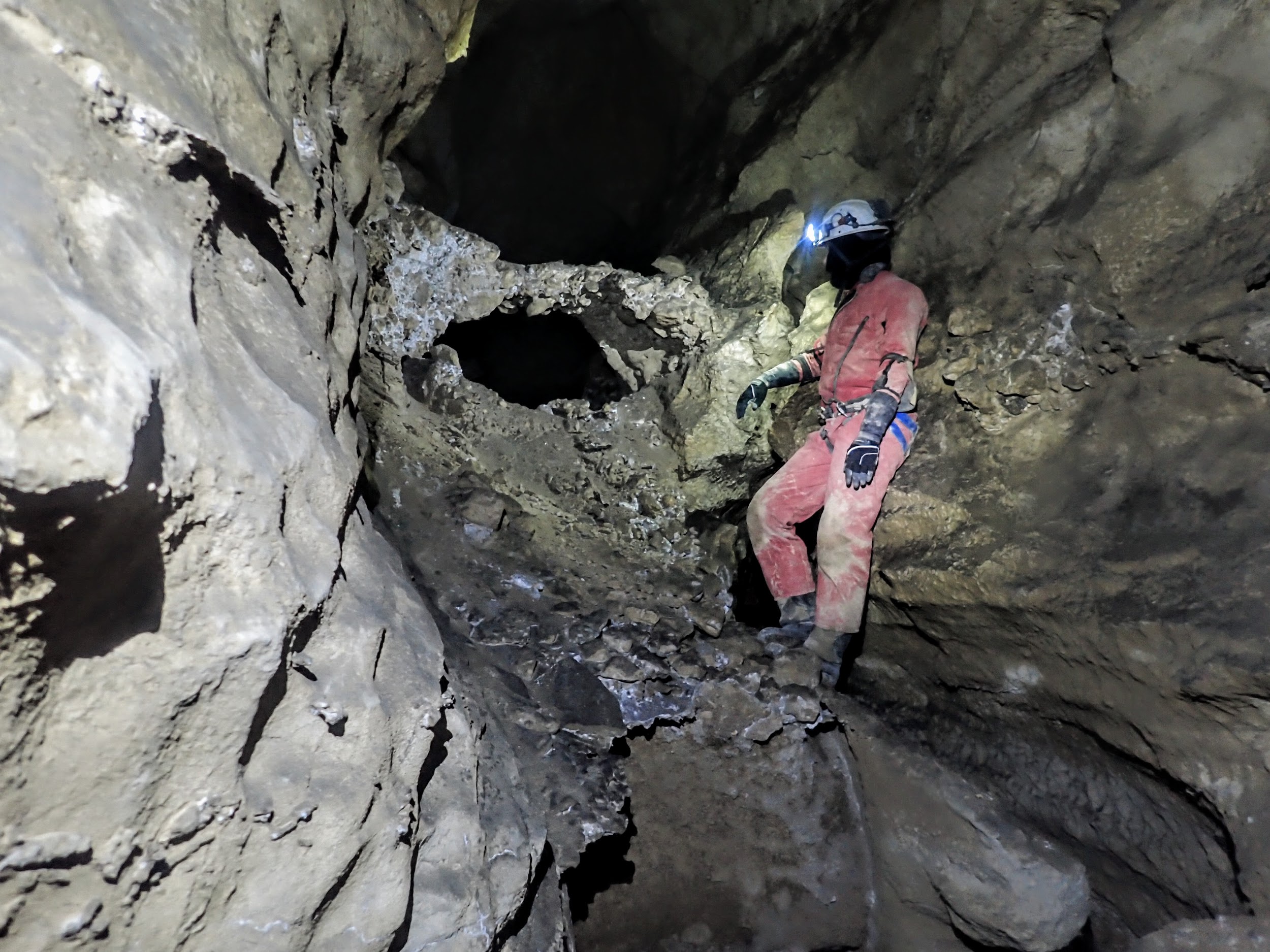 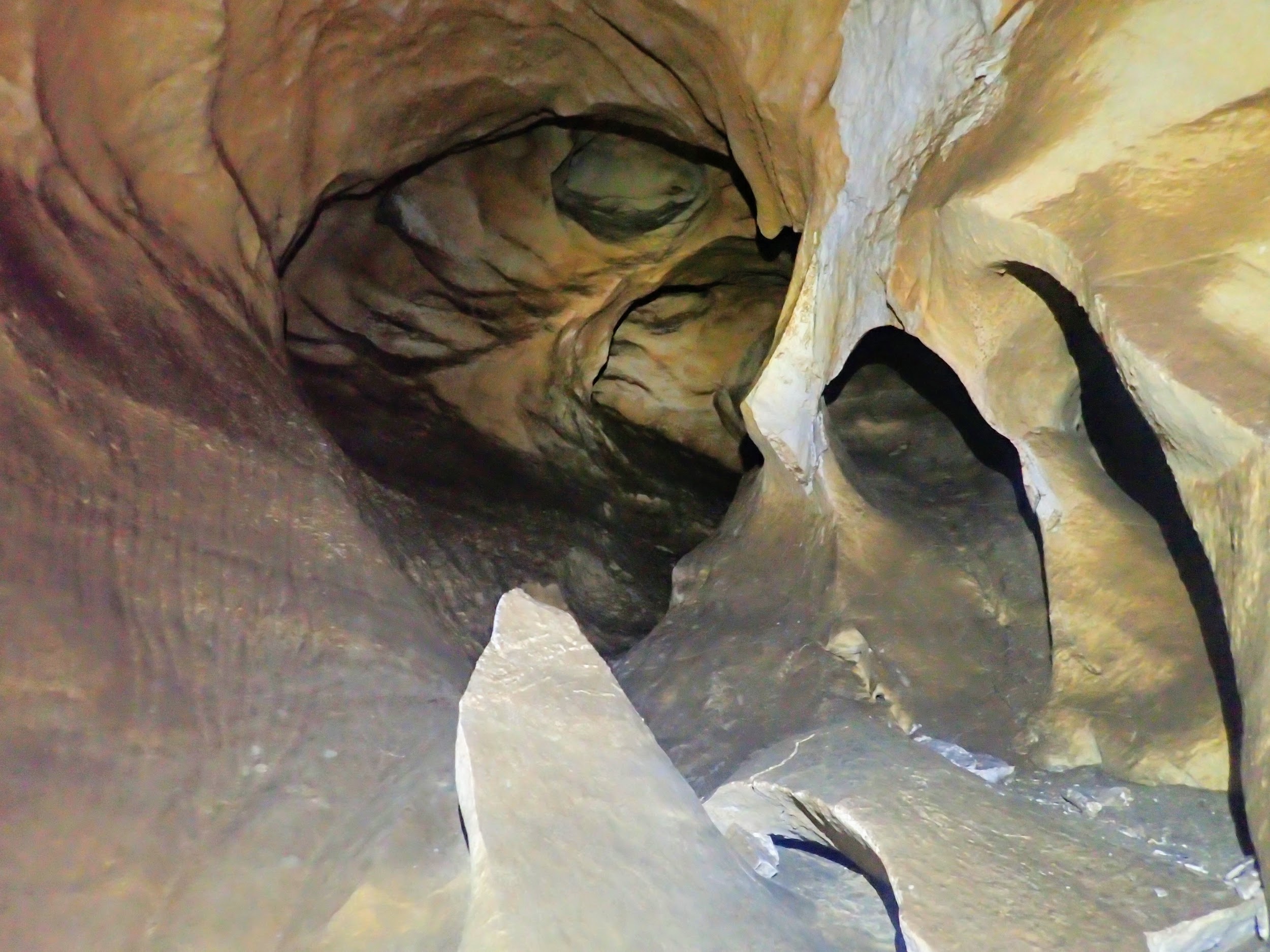 ?
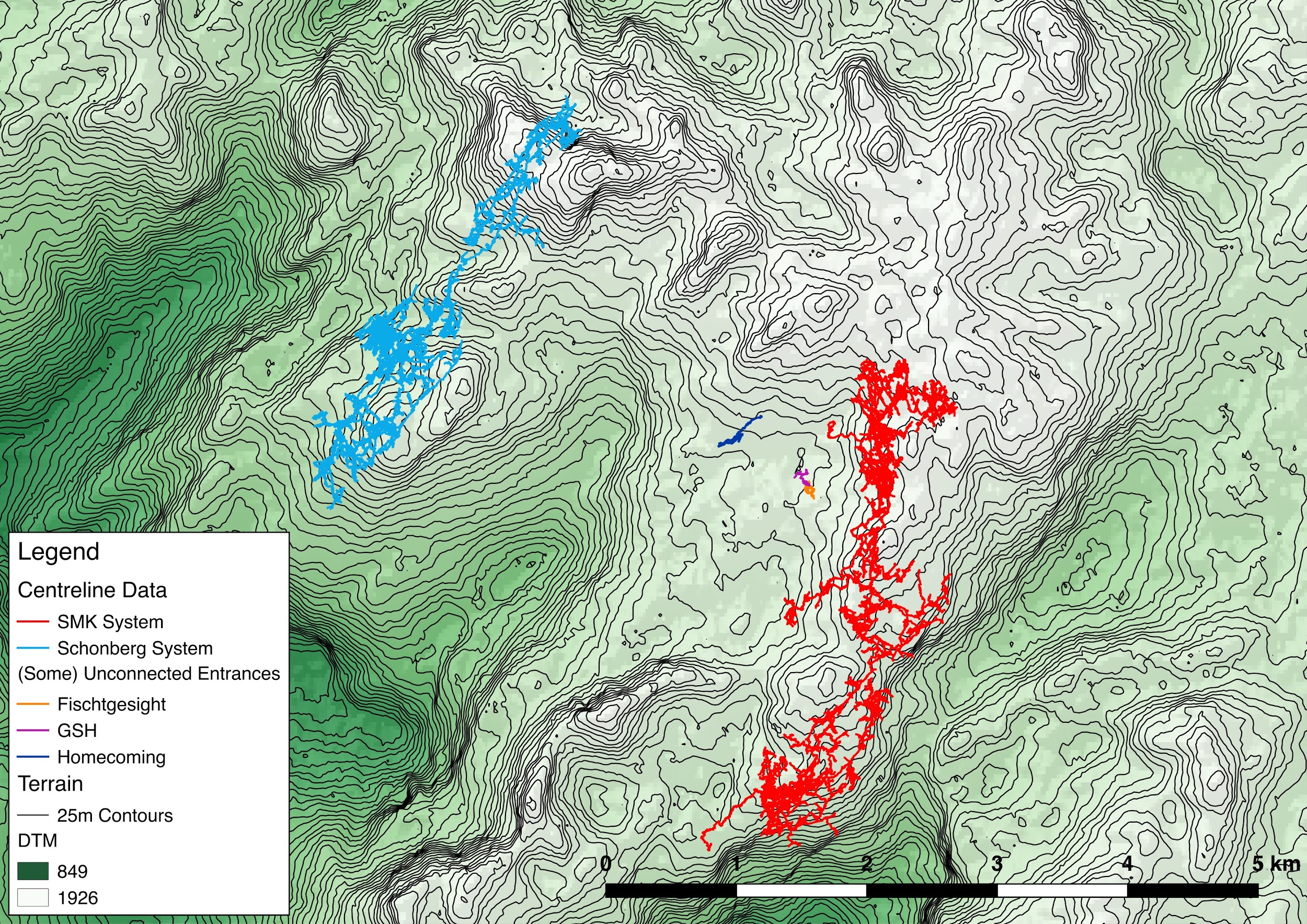 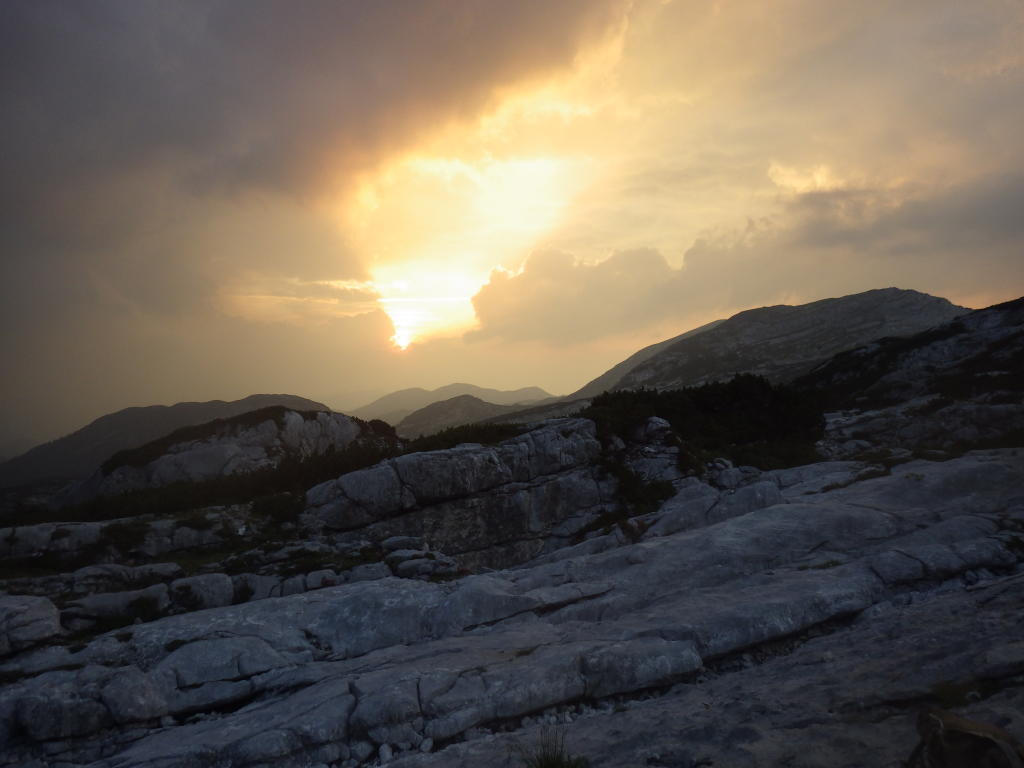 Thanks to:

Katey Bender, Martin Green and Wookey for assistance in maps and surveys

Haydon Saunders, Tom Crossley, Wookey, Rachel Turnbull, Rob Watson and Nadia Cherradi-Raeburn for help in organising the expedition

Expedition members: Adam Aldridge, Adam Henry, Adelaide de Diesbach, Alex Sterling, Anthony Day, Becka Lawson, Cat Henry, Chris Densham, Christopher Holt, Dickon Morris, Frank Tully, George Breley, Haydon Saunders, Jacob Puhalo-Smith, Jim Blackford, Jon Arne Toft, Julia Day, Lisa Smith, Luke Stangroom, Lydia Leather, Mark Shinwell, Max Weiser, Michael Holliday, Michael Sargent, Mike Butcher, Nadia Cherradi-Raeburn, Natalie Uomini, Olly Hall, Paul Fox, Phil Underwood, Philip Sargent, Philip Withnall, Rachel Turnbull, Radost Waszkiewicz, Ruairidh Macleod, Ryan Boultbee, Todd Rye, Tom Crossley, Typhon King and Wookey
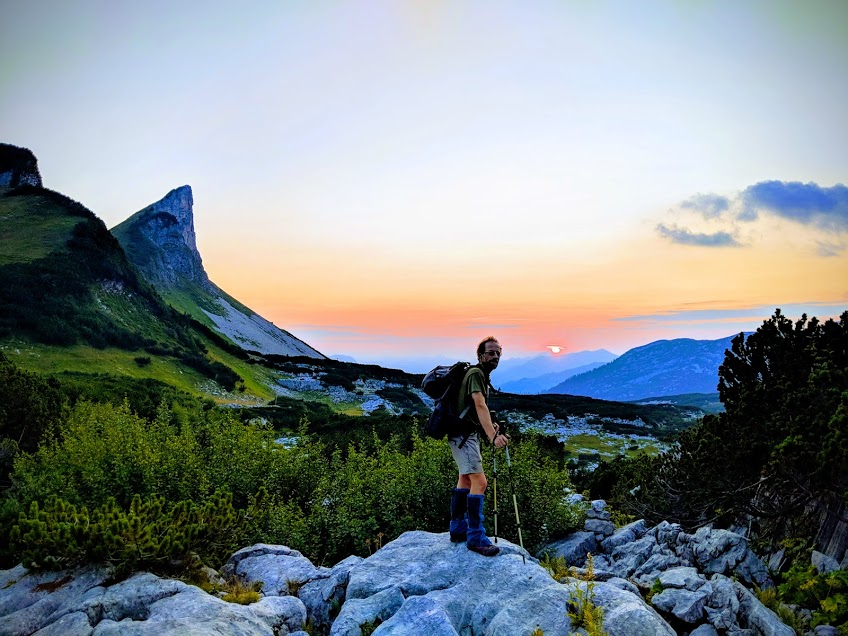 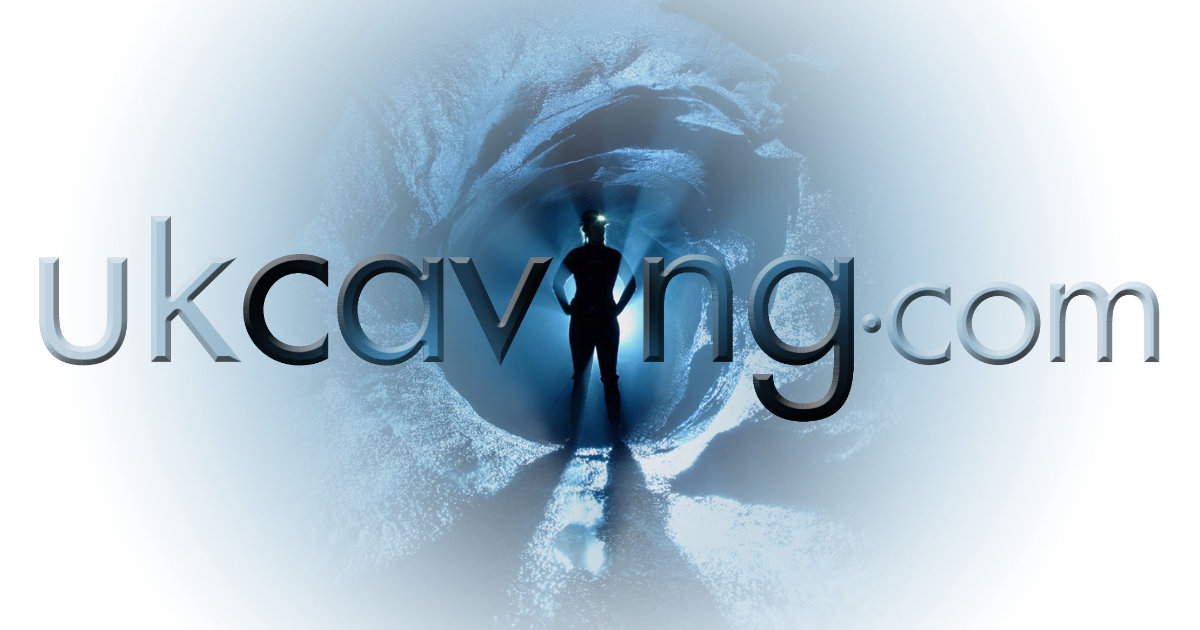 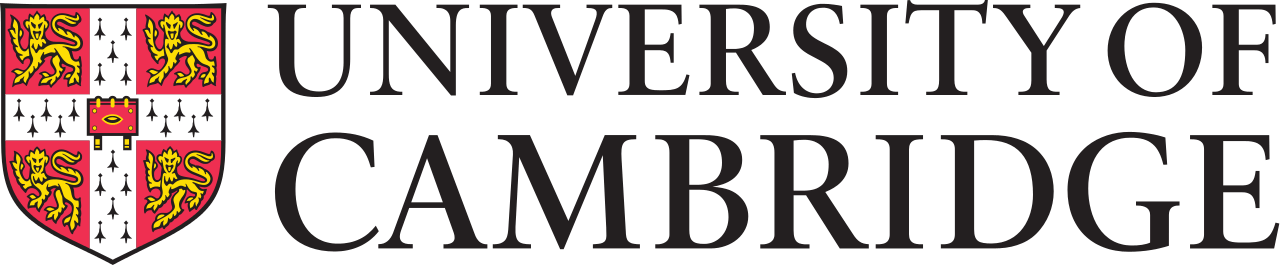 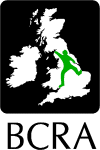 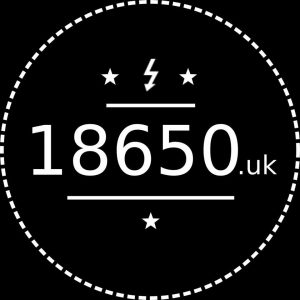 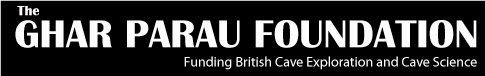 Photo: Ruairiidh Macleod
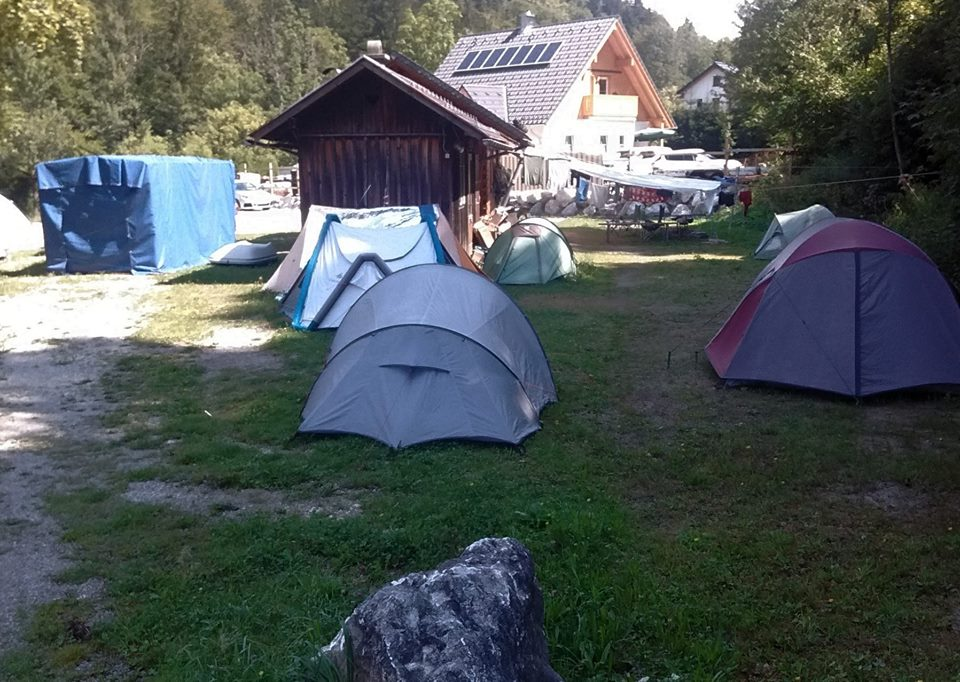 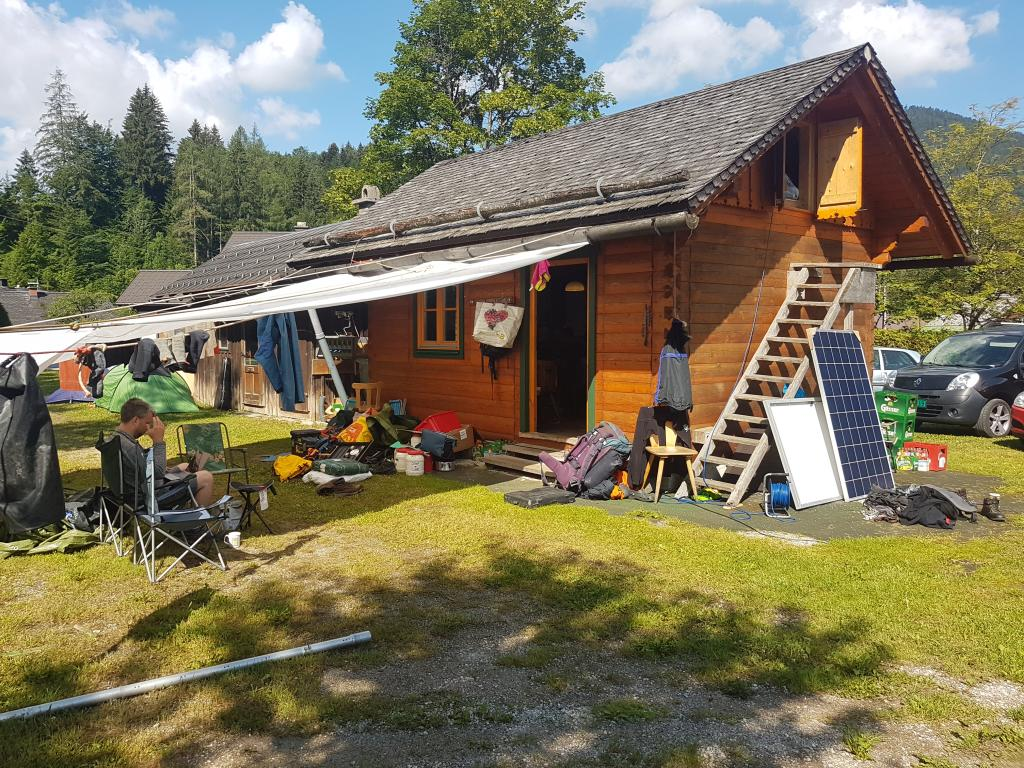 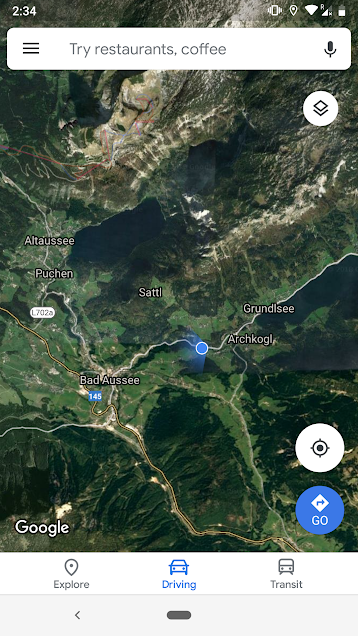 Base Camp at Gasthof Staud’nwirt Potato Hut
Google Maps
Photos: Philip Sargent; Becka Lawson